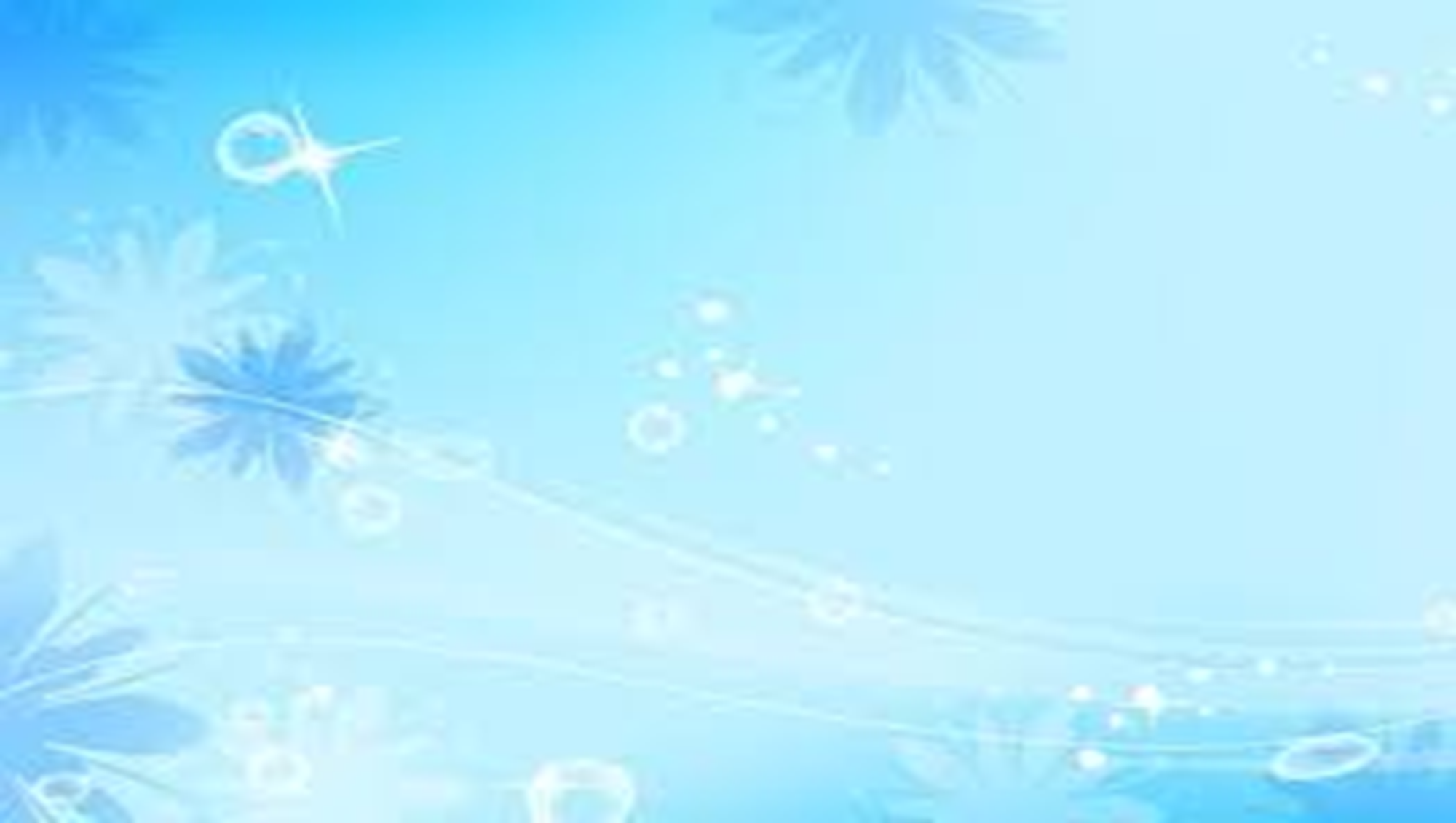 مهن ورياضات متعلقة بالماء
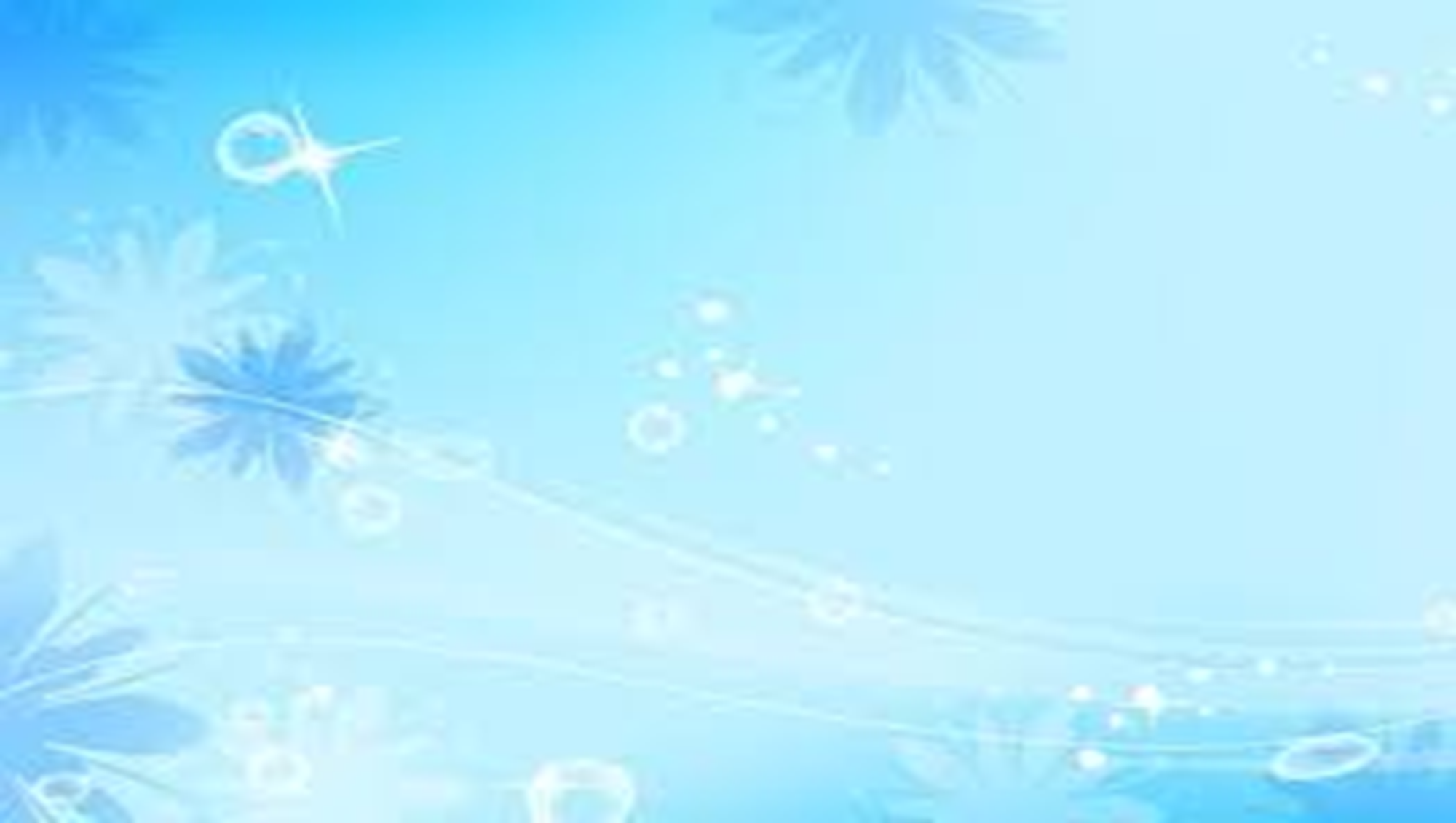 غواص
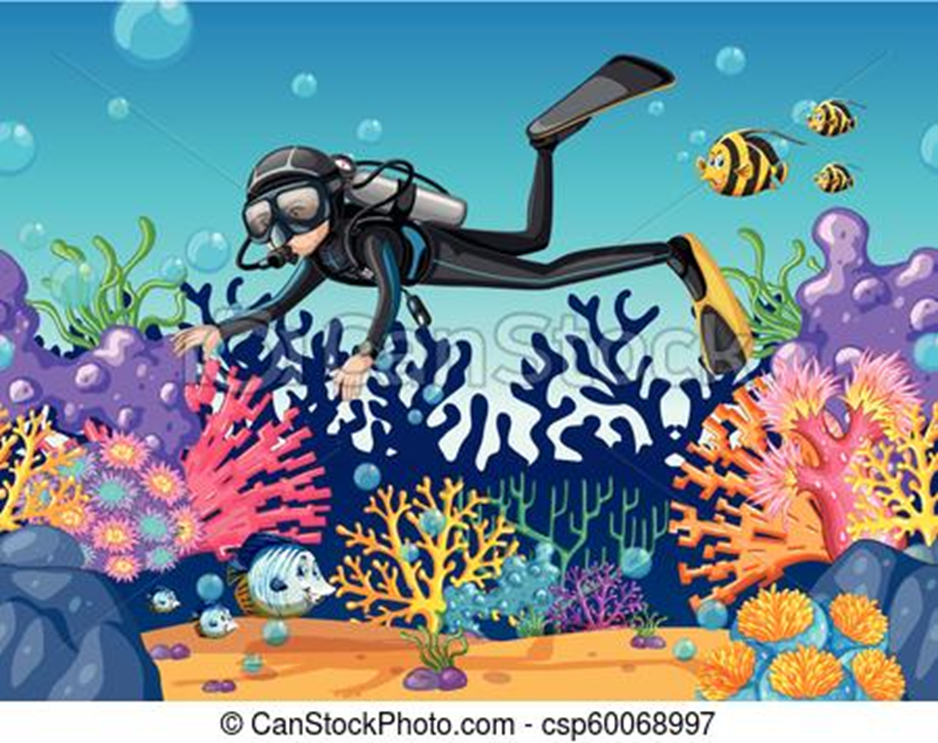 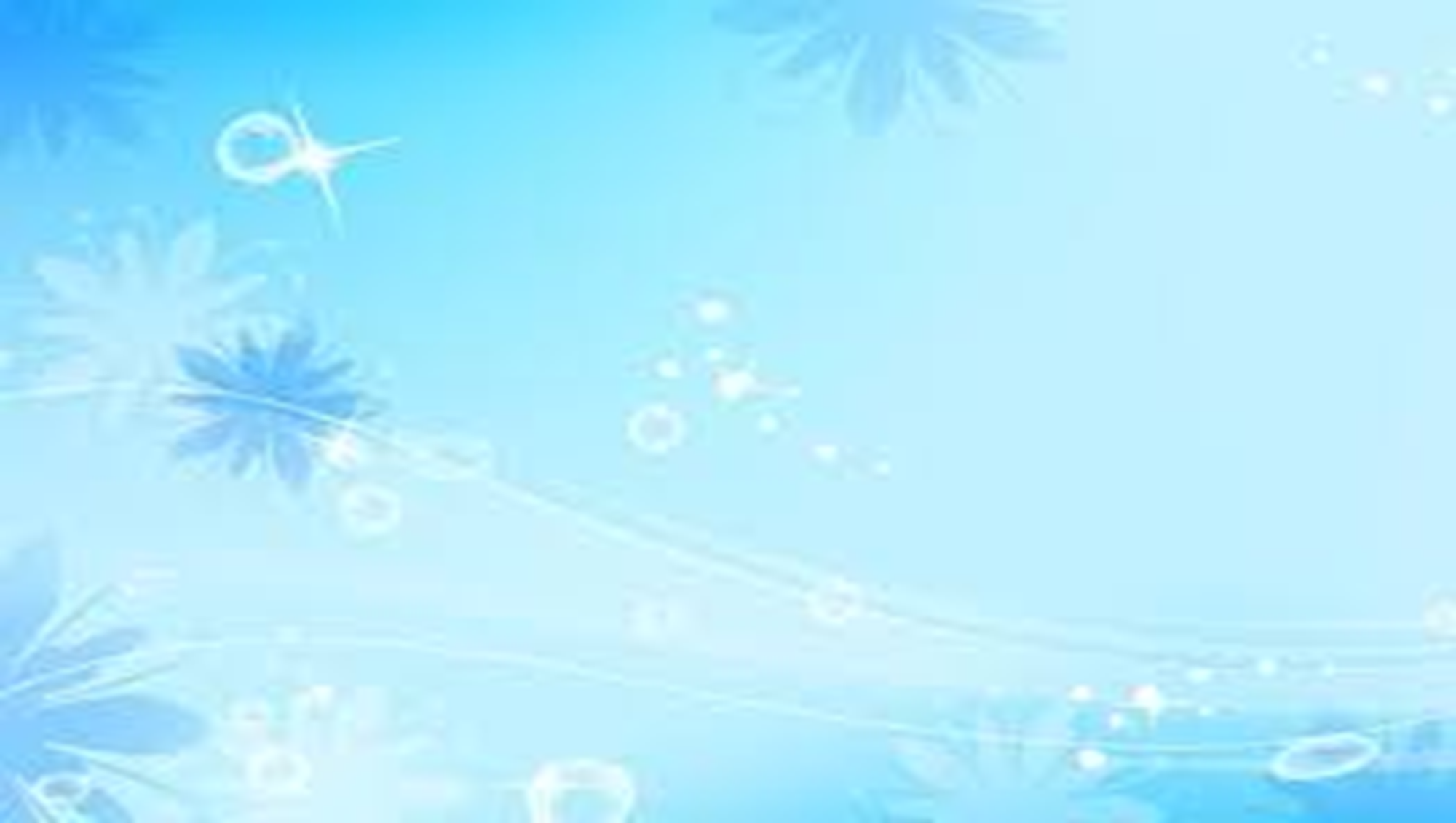 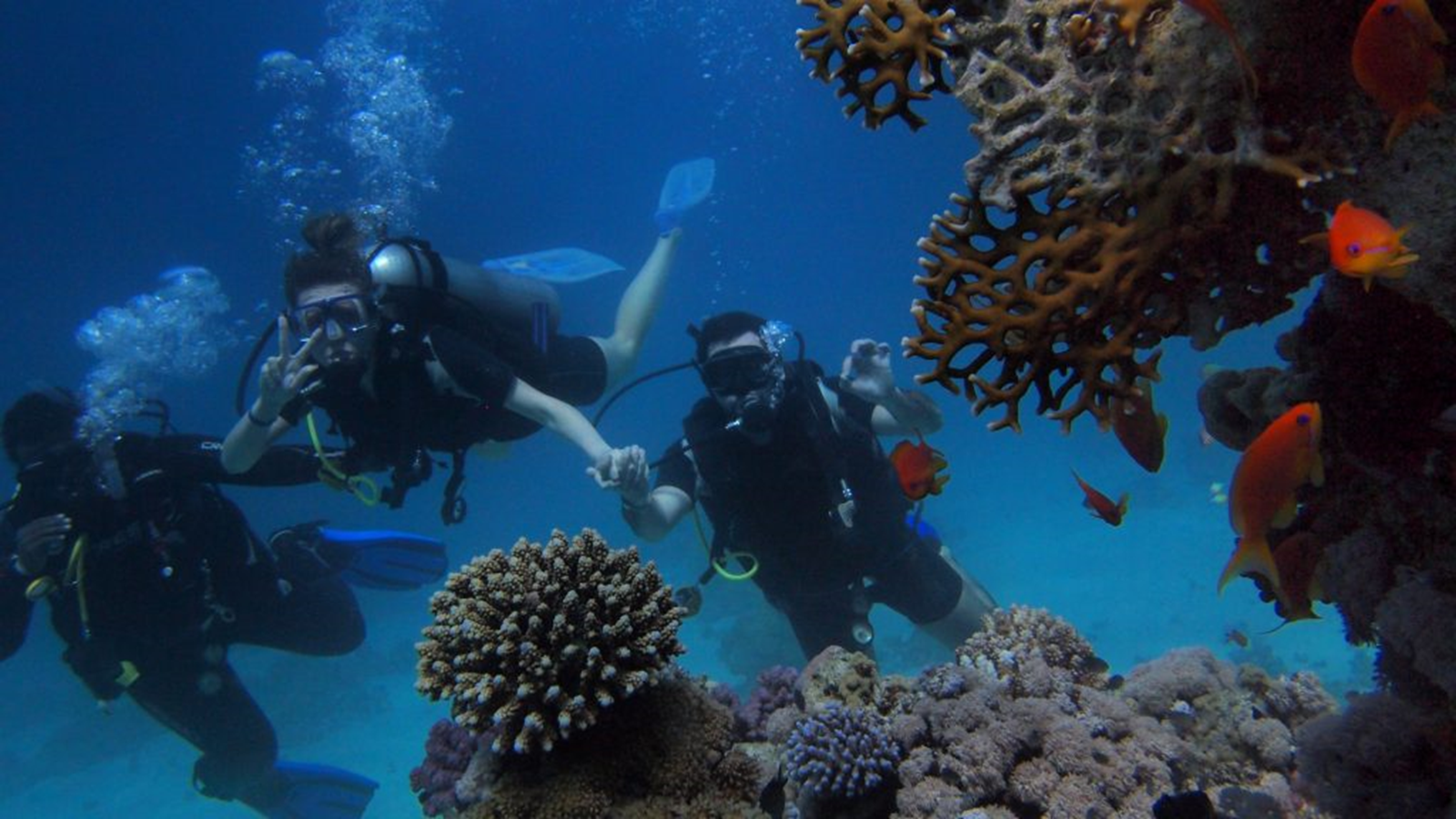 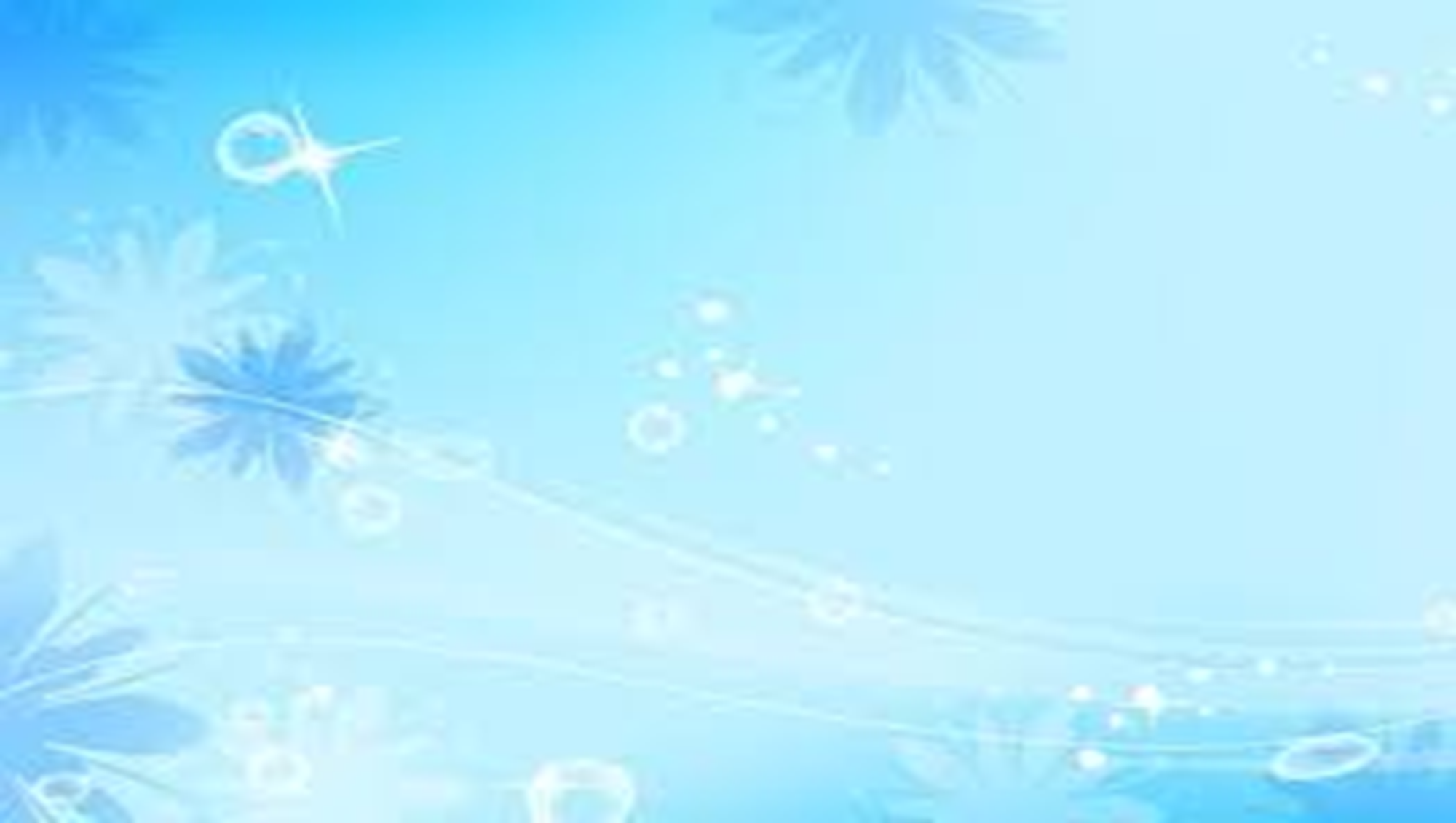 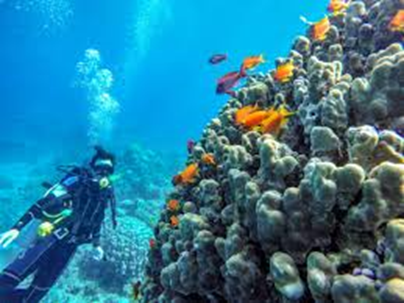 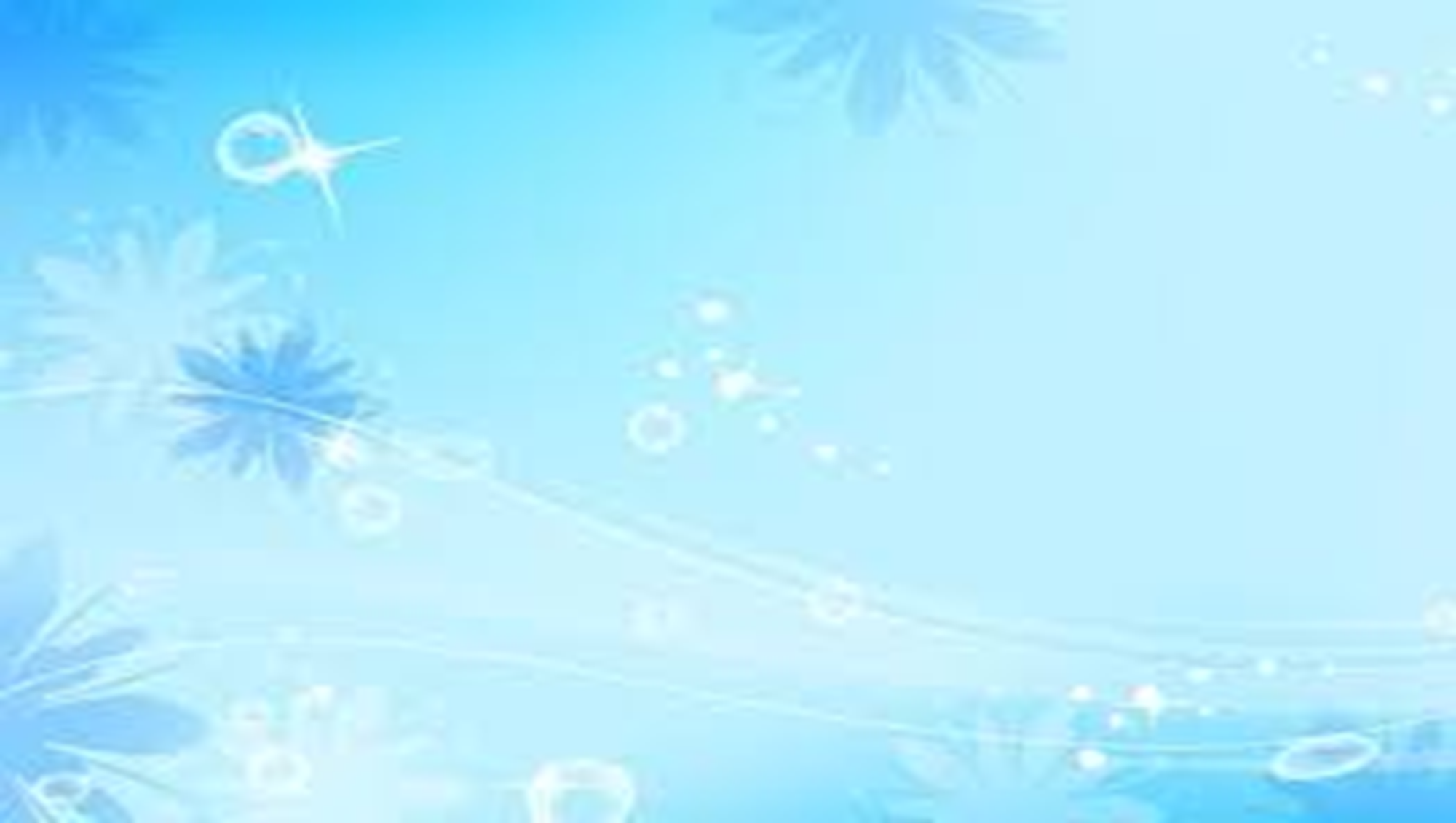 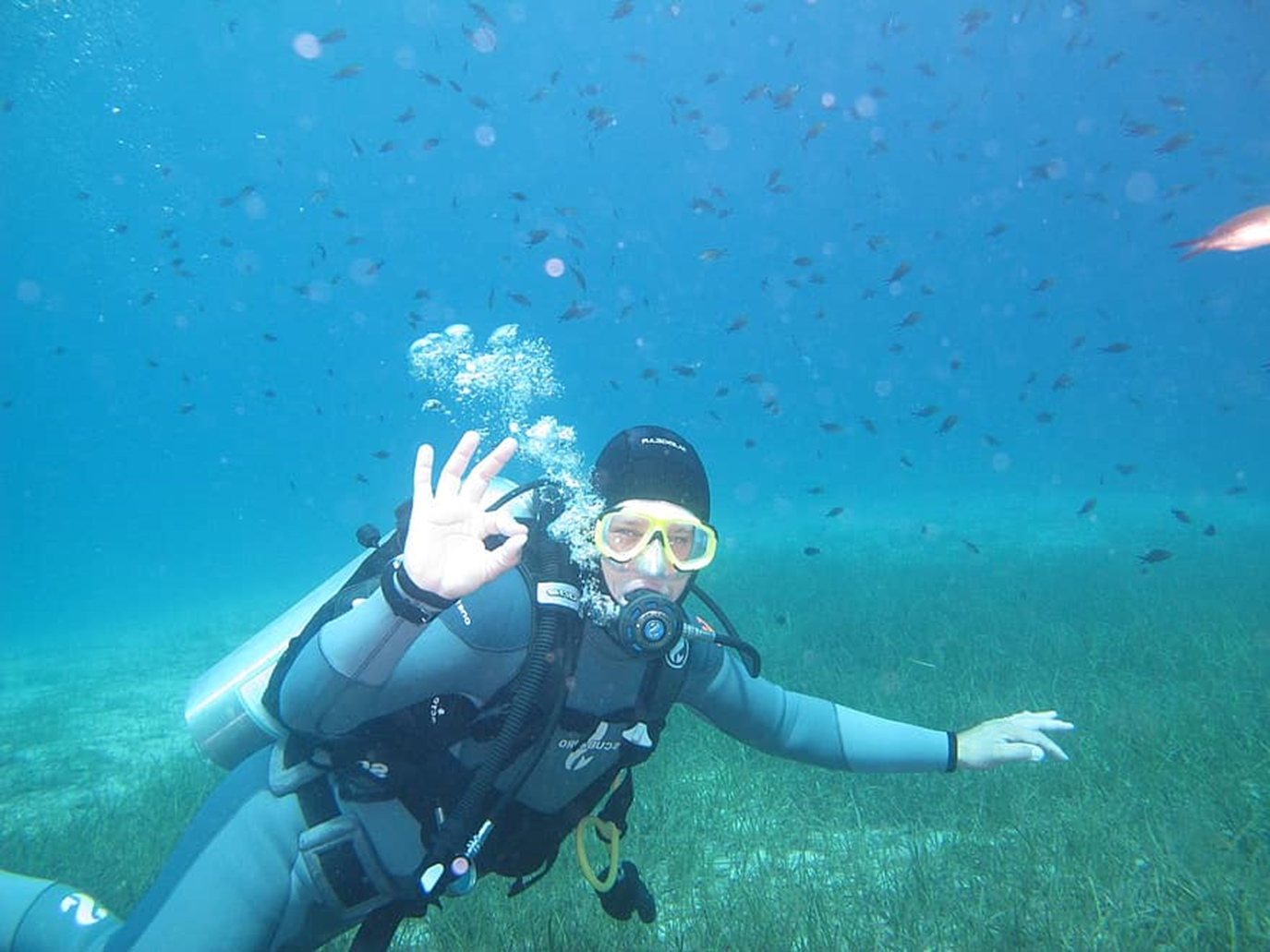 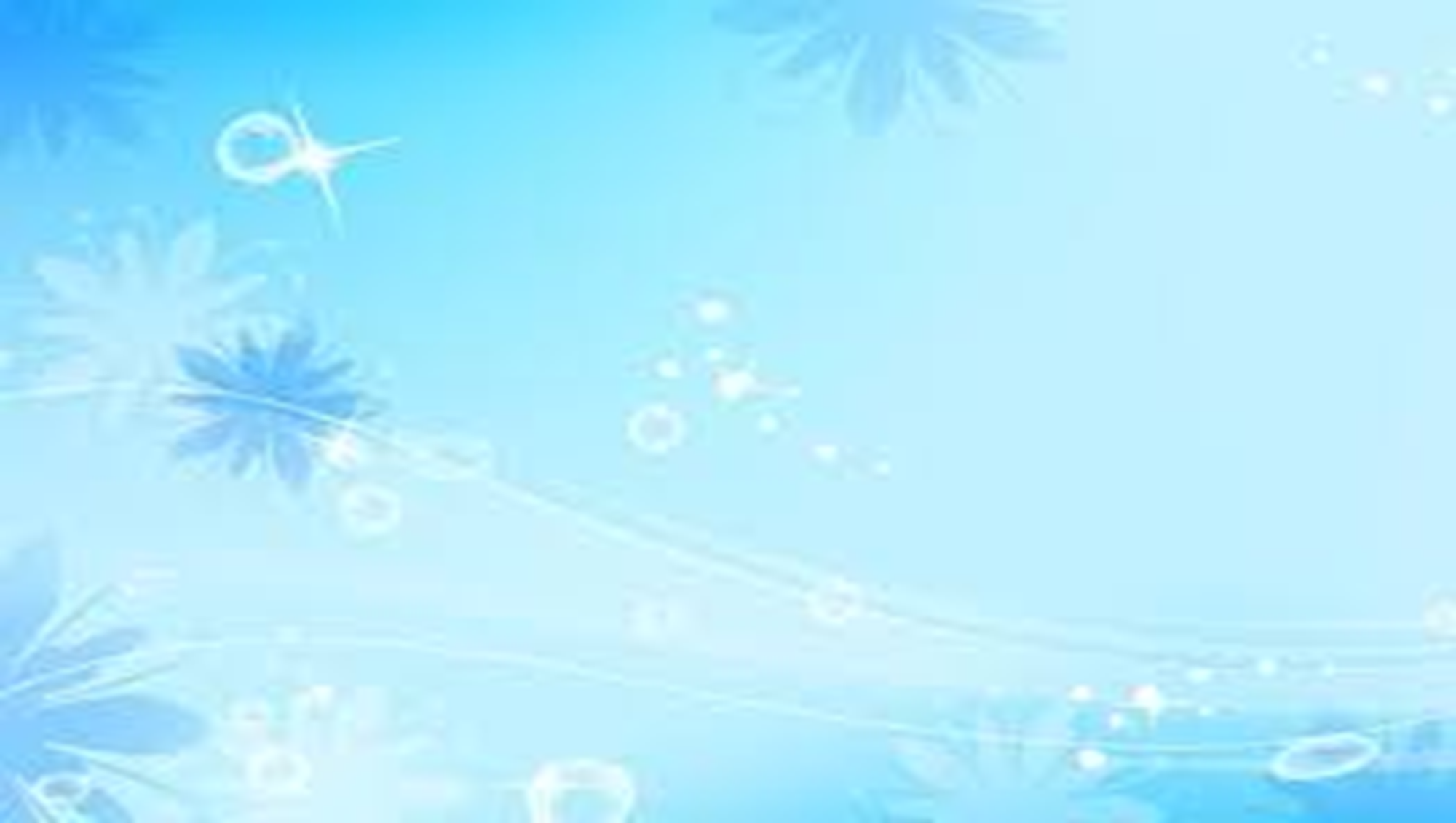 رجل الإطفاء
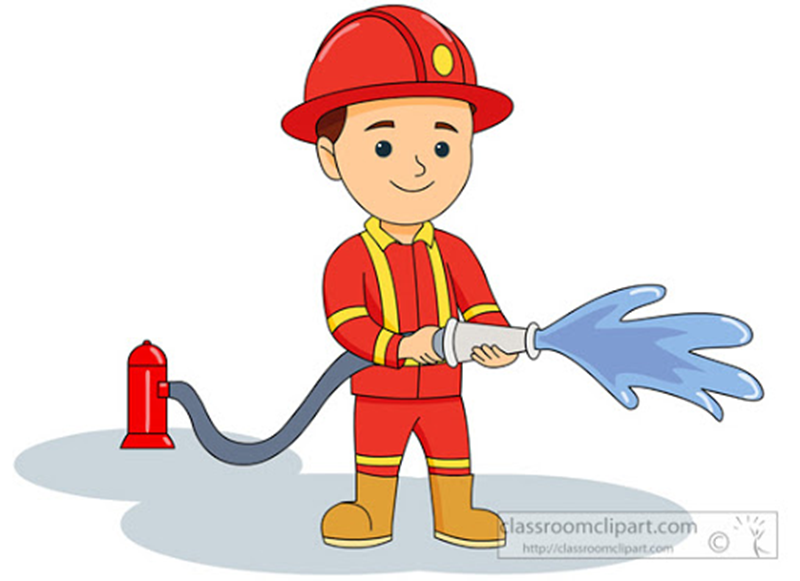 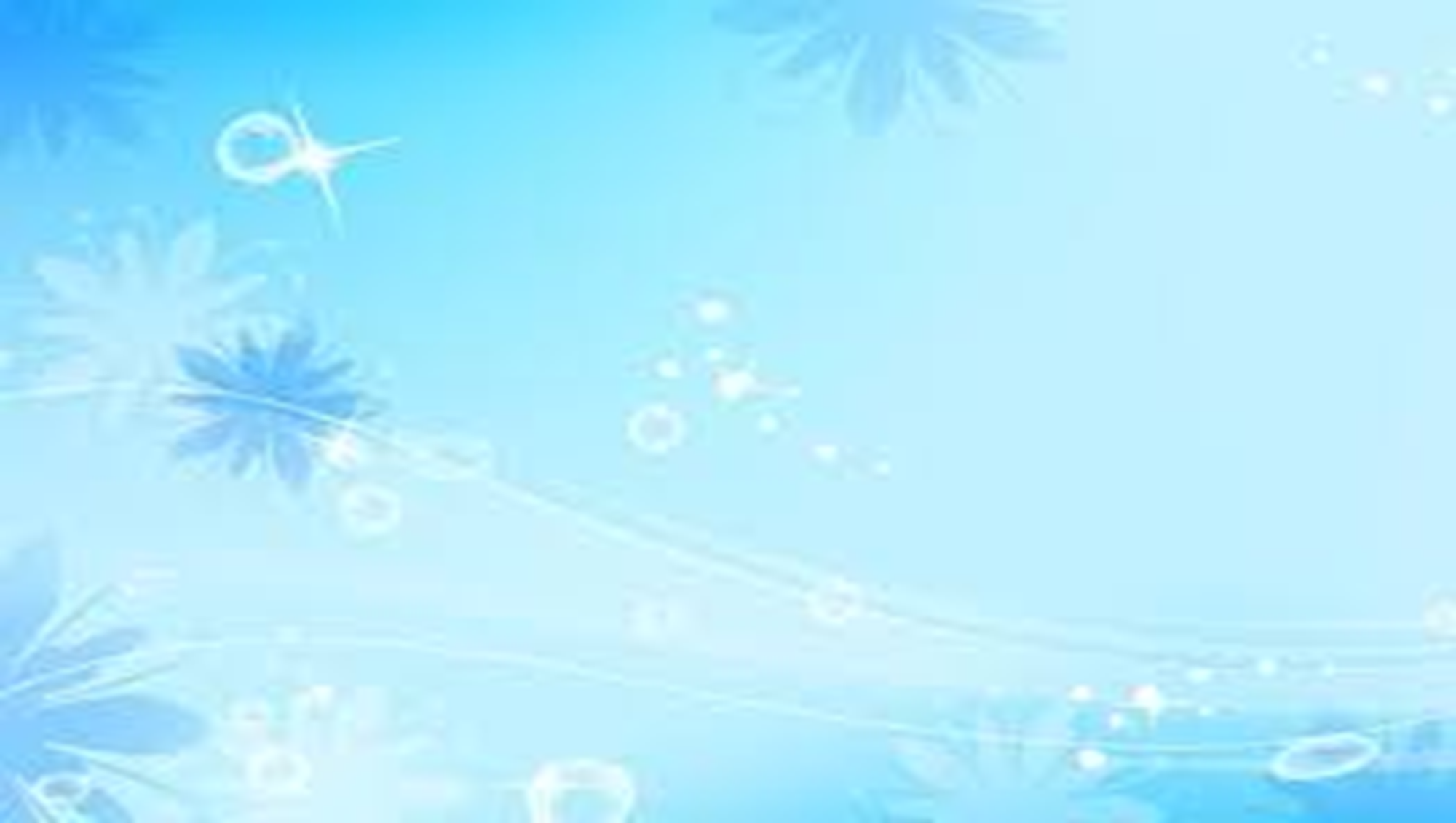 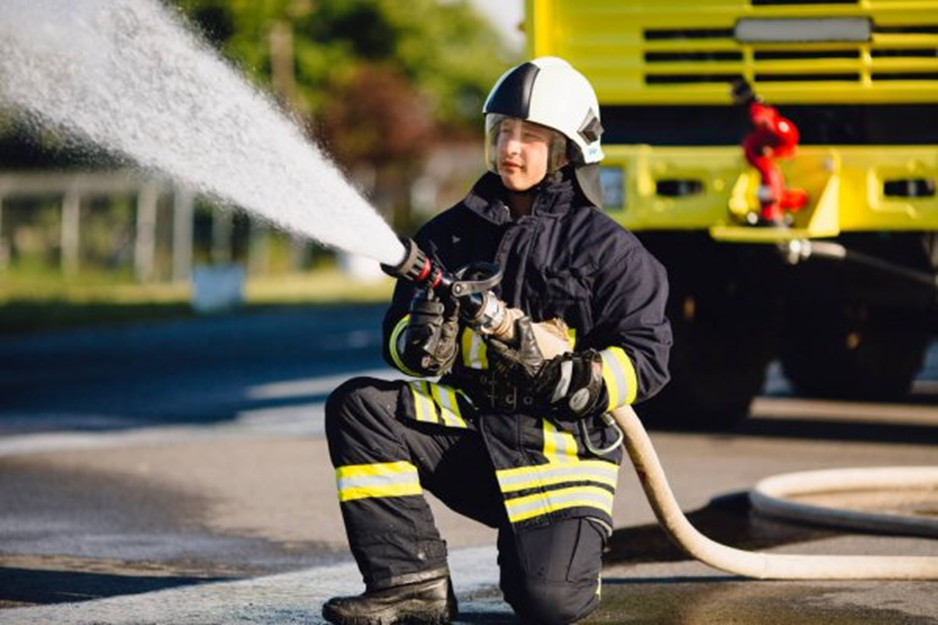 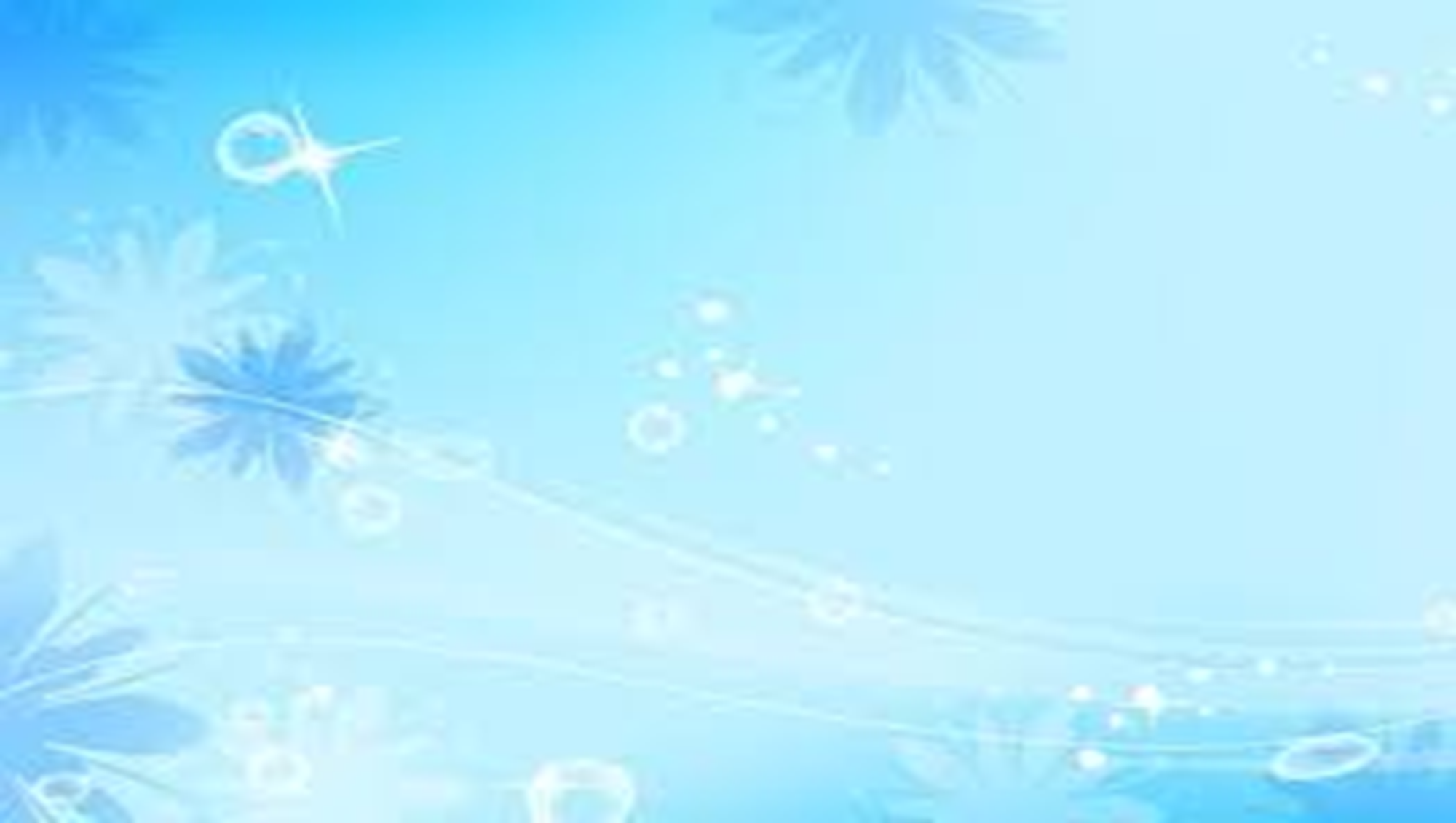 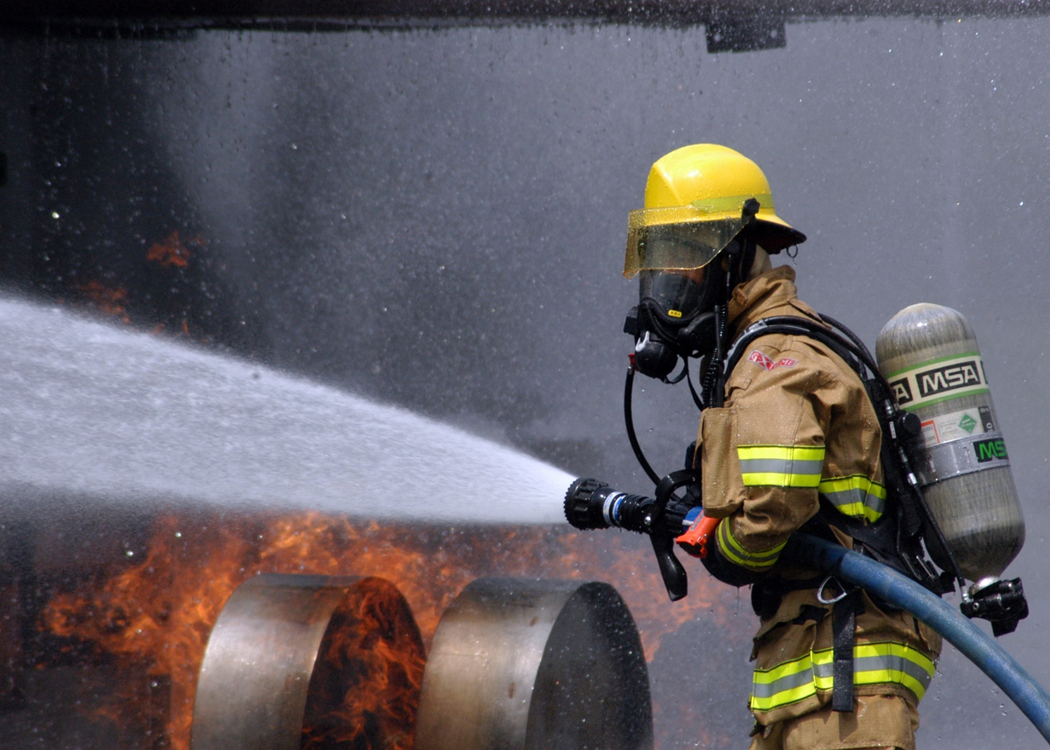 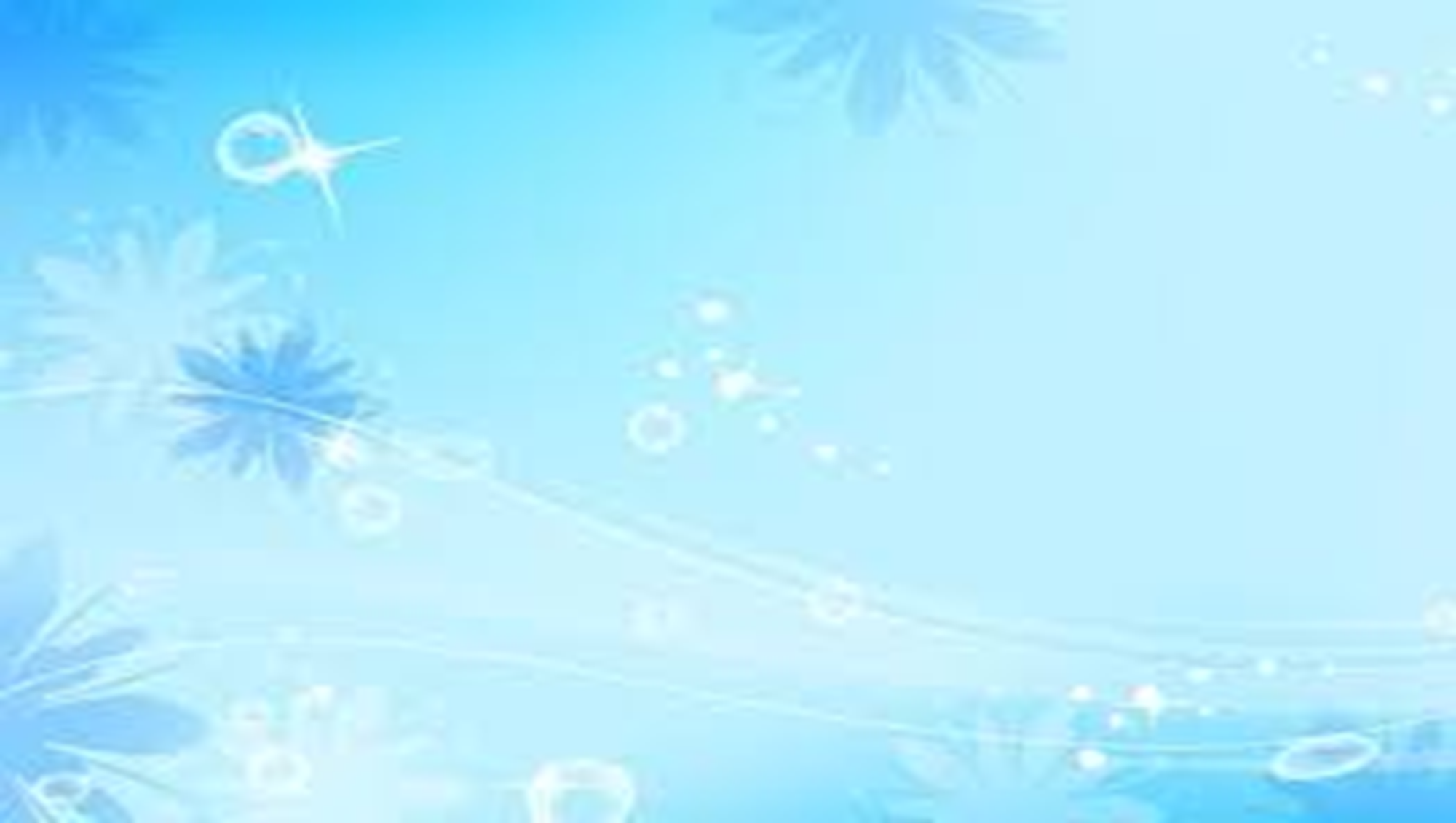 مدرب / مدربة سباحة
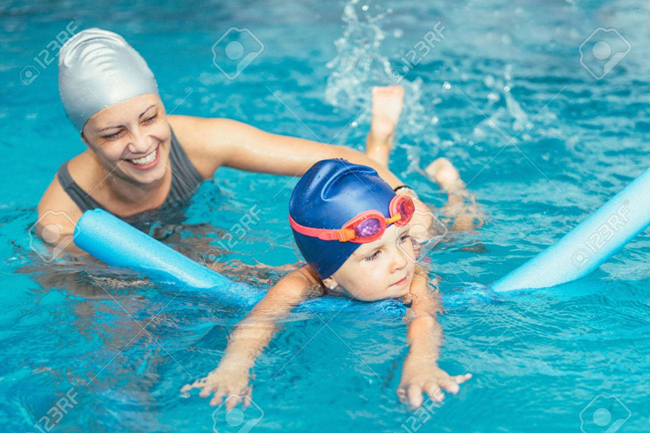 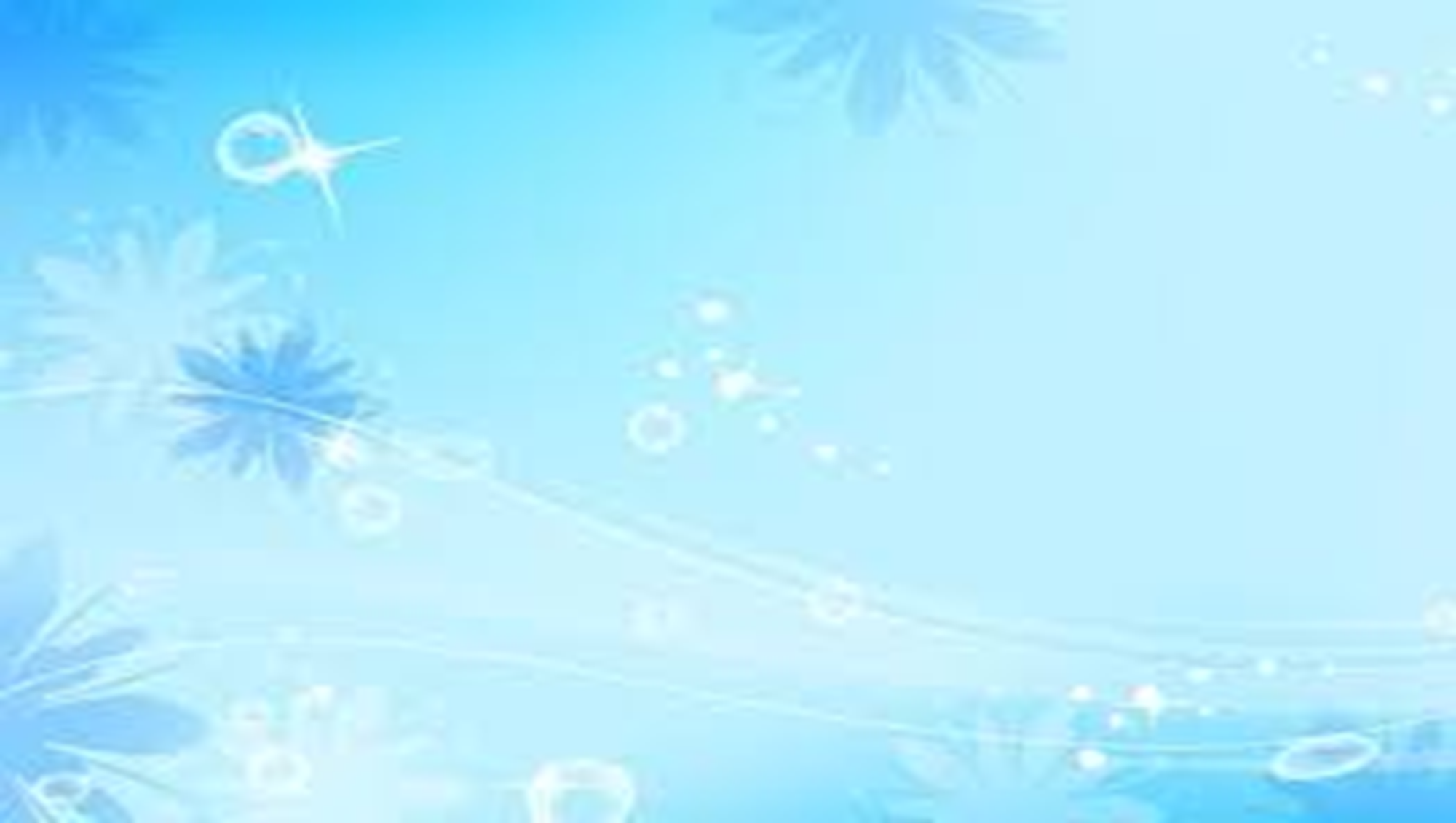 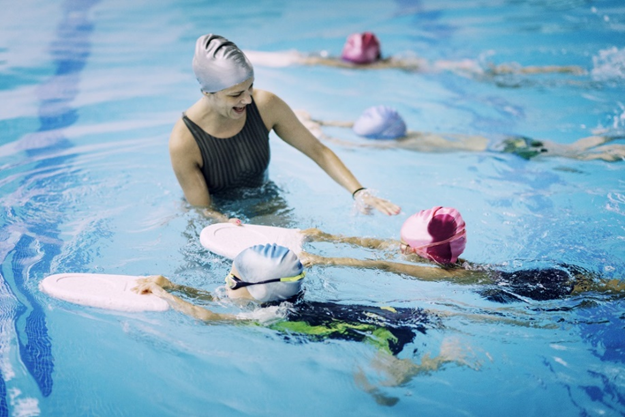 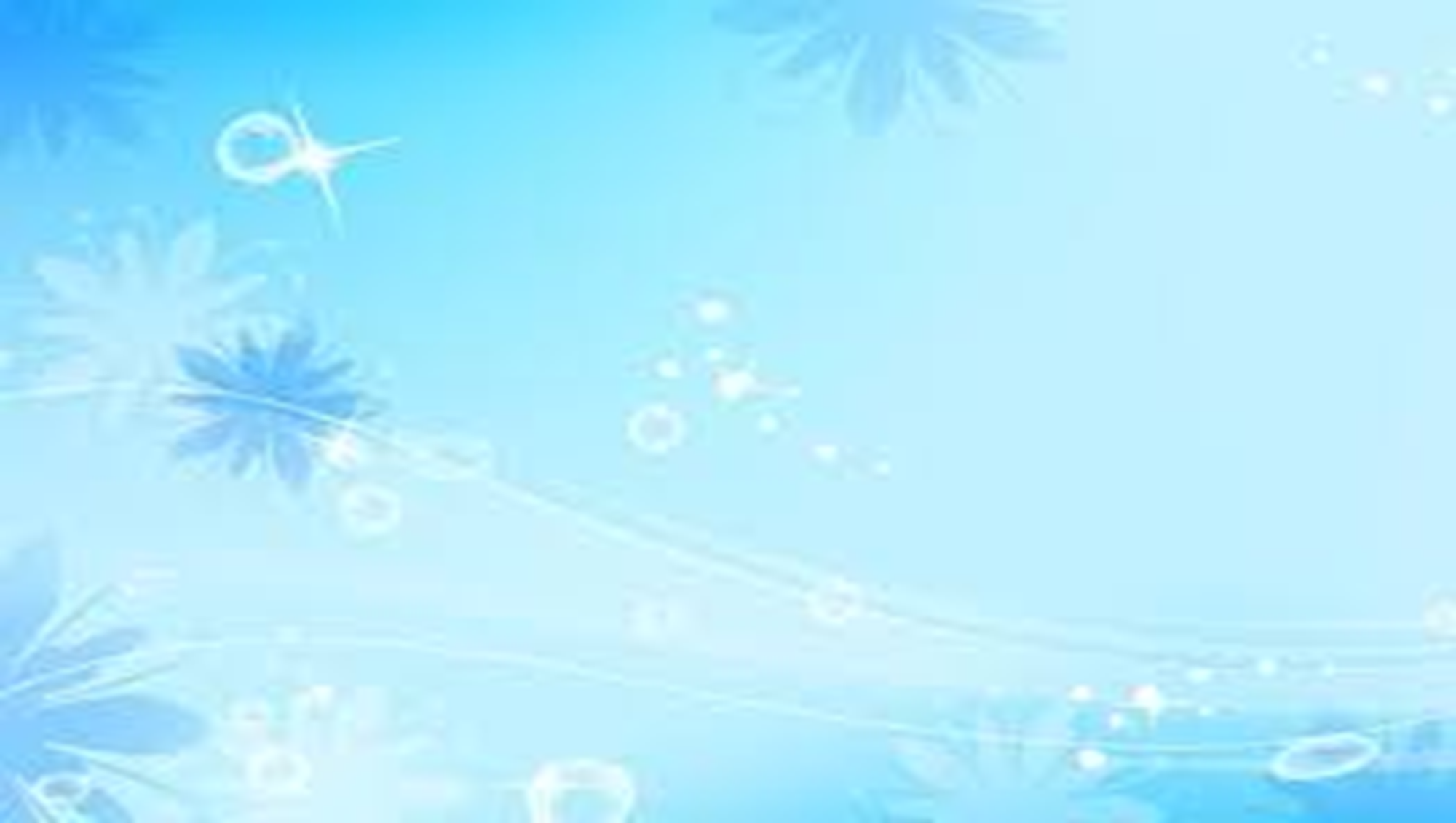 صياد
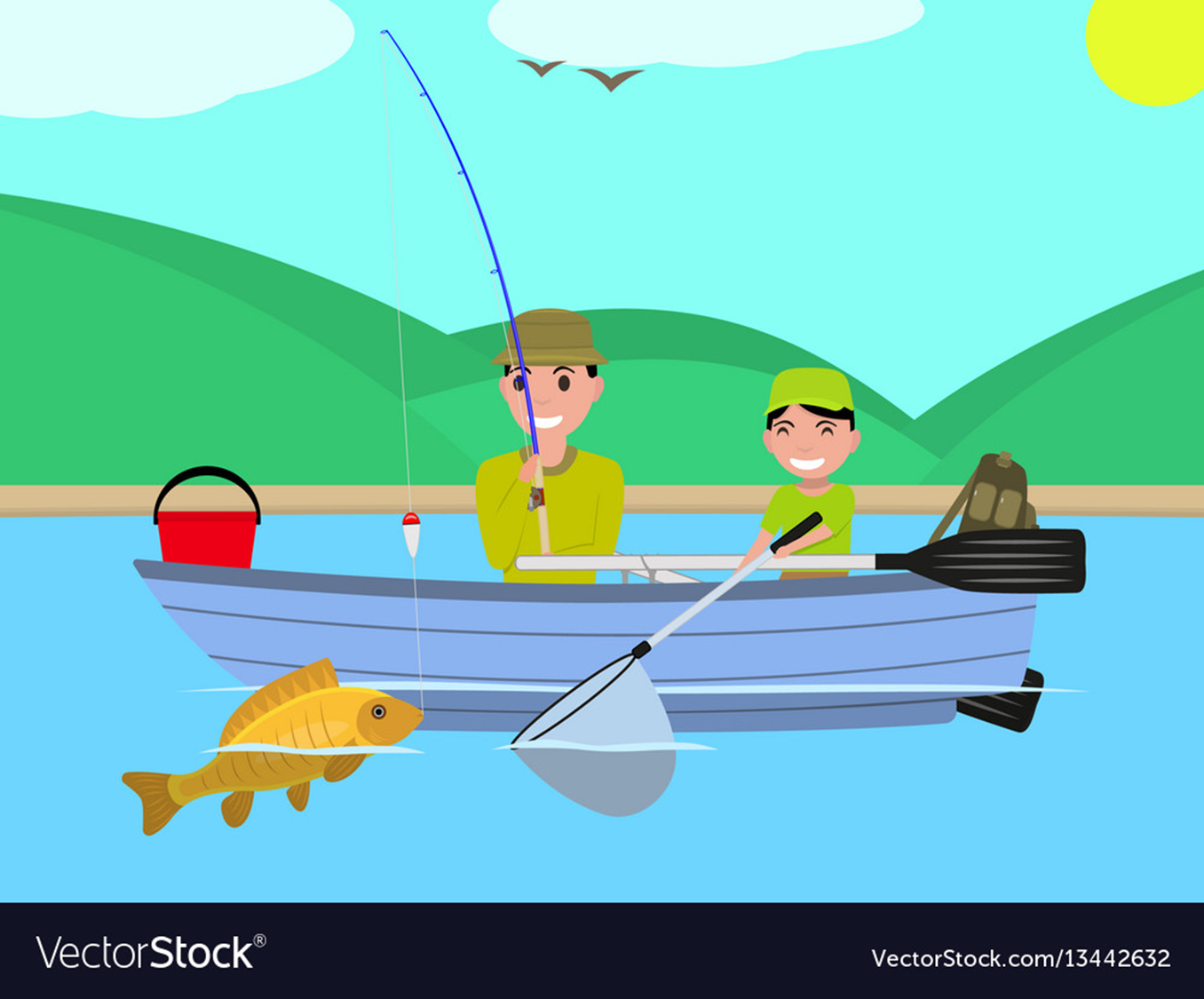 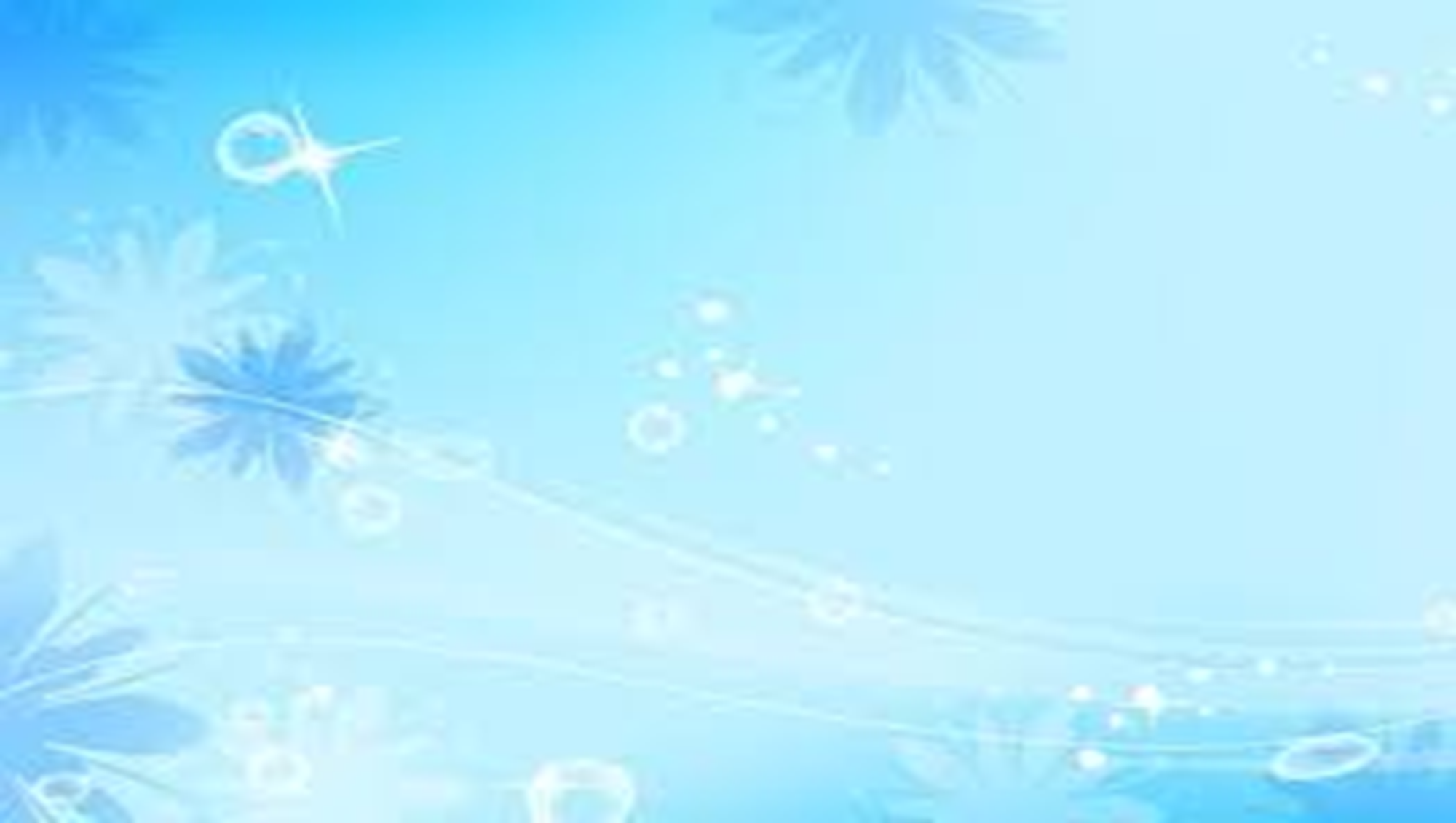 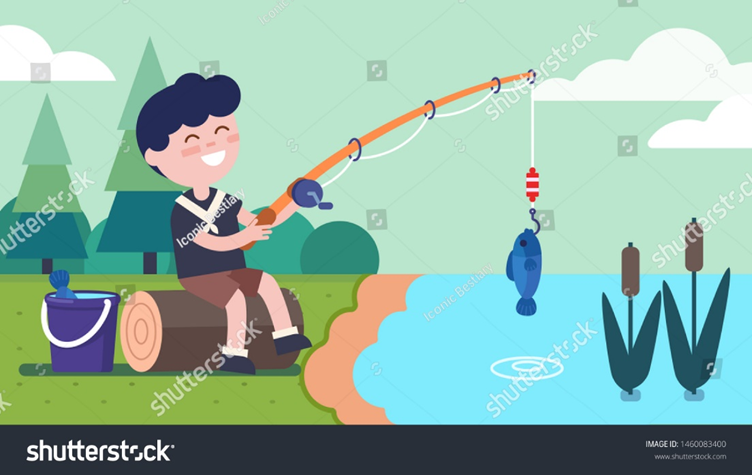 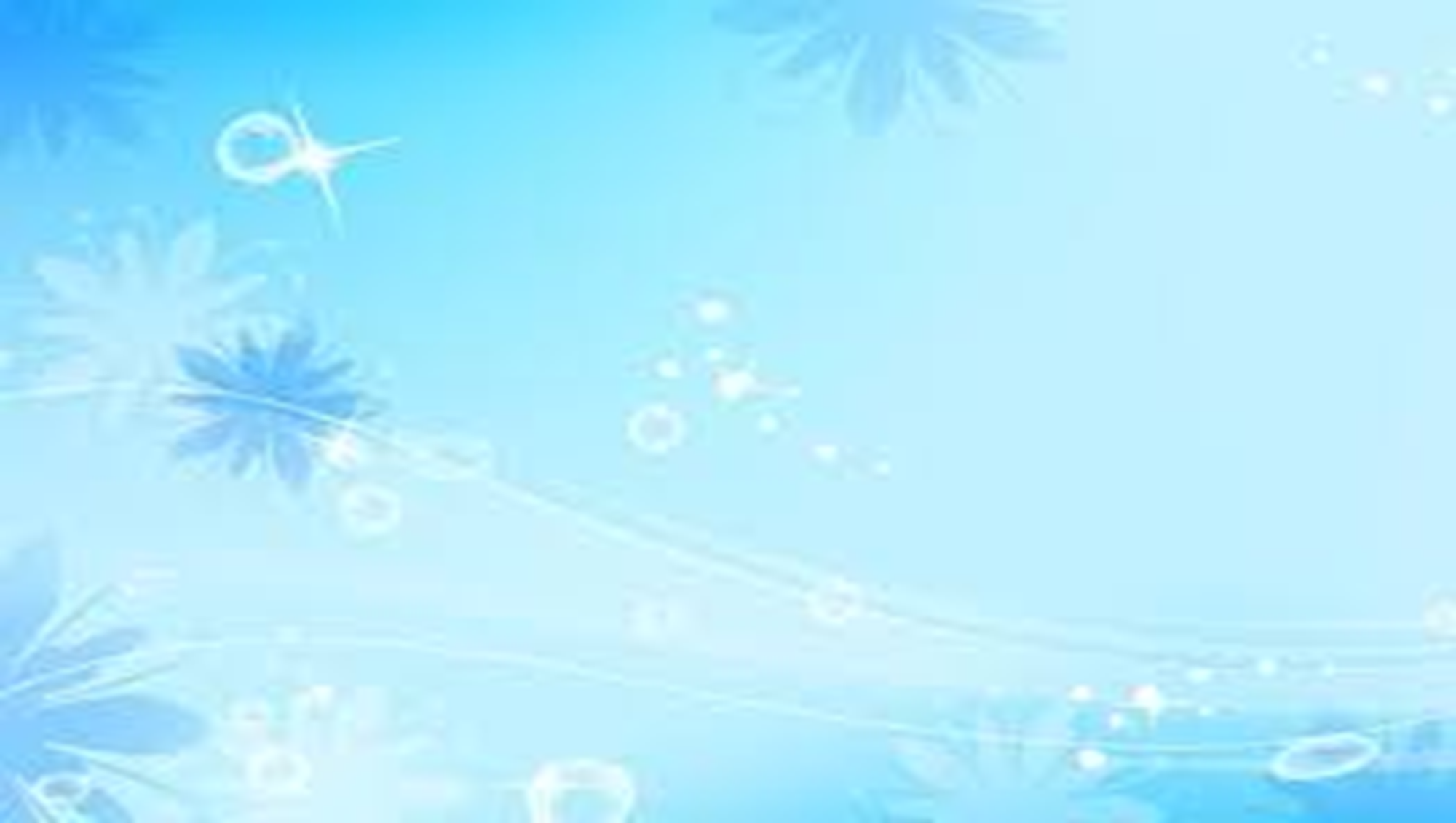 قبطان السفينة
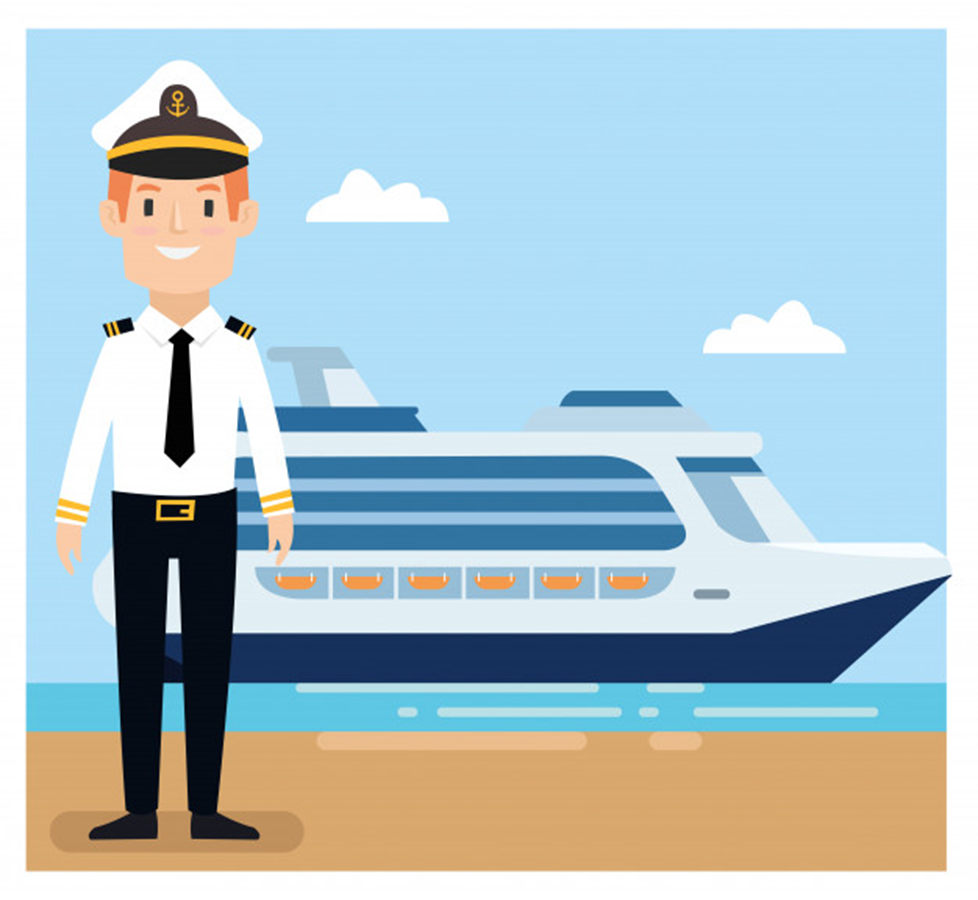 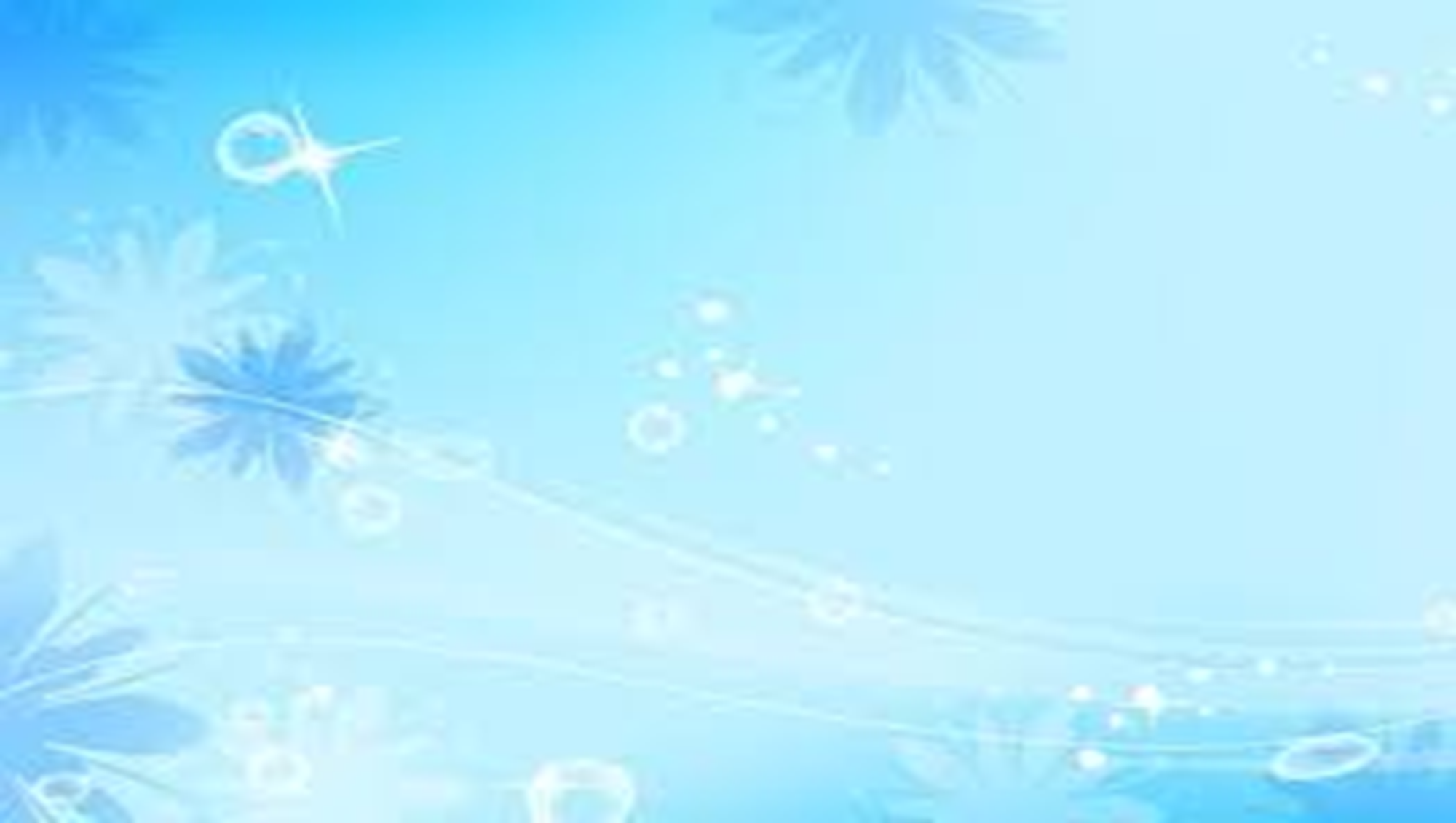 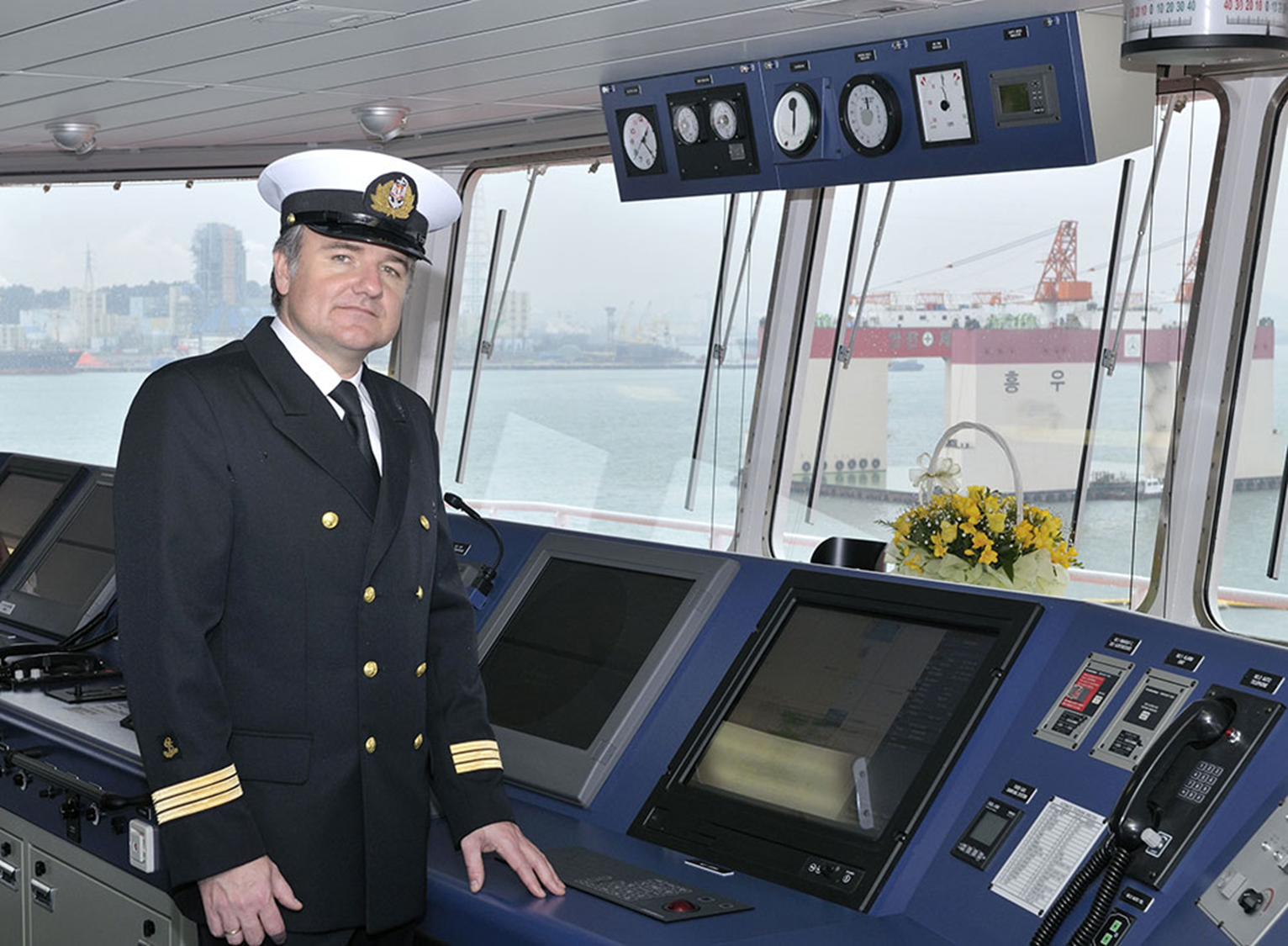 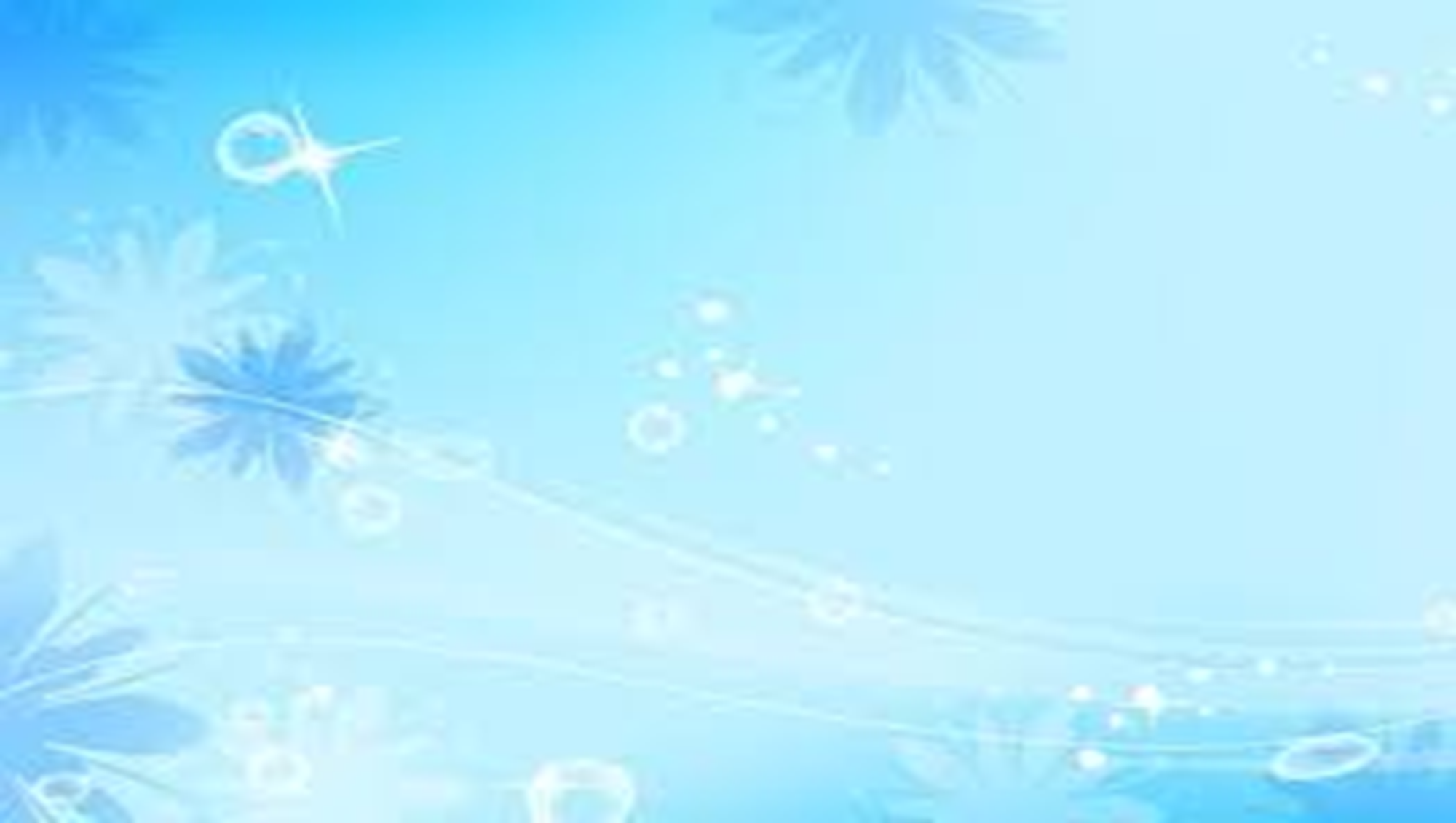 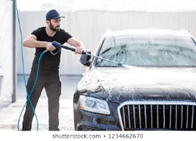 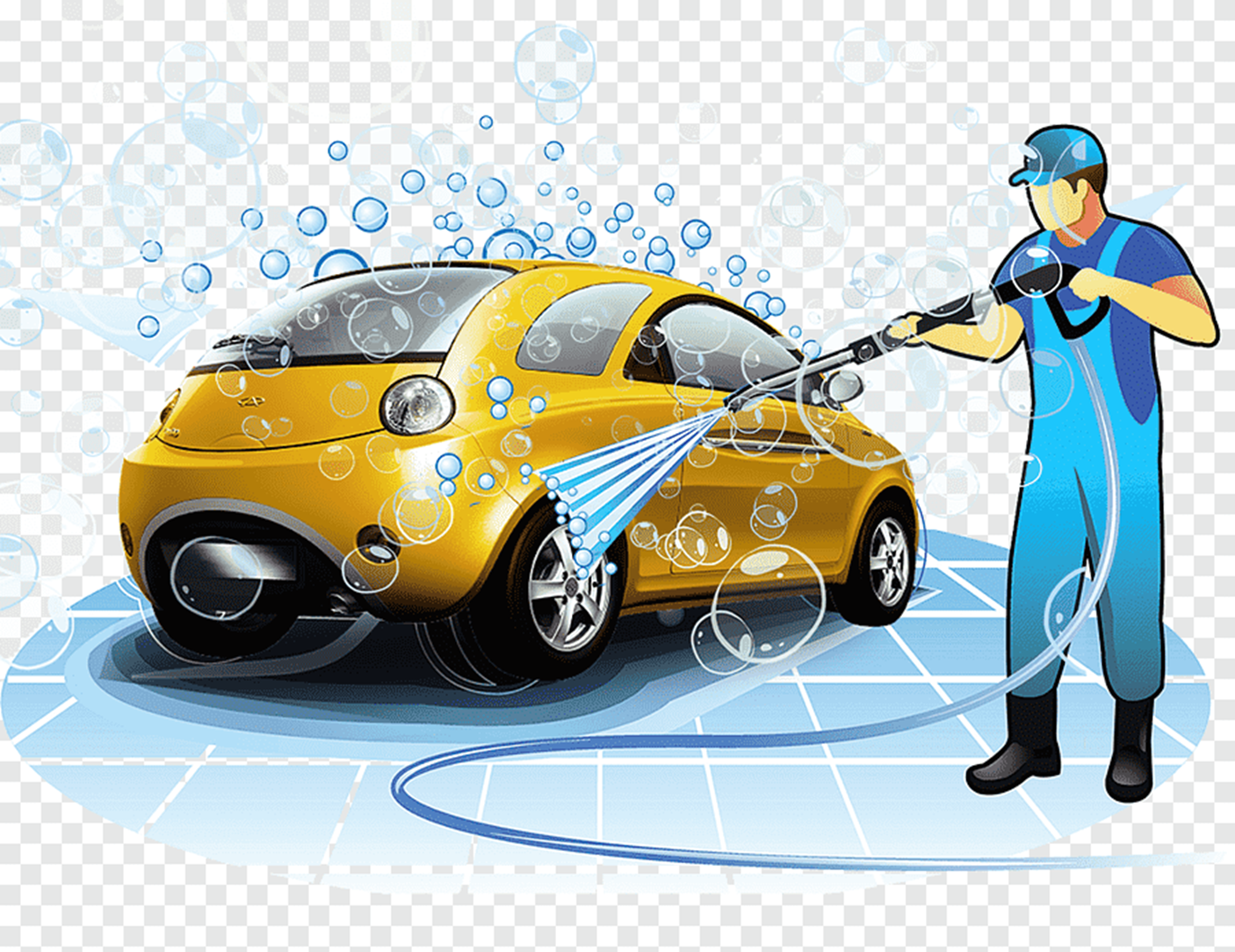 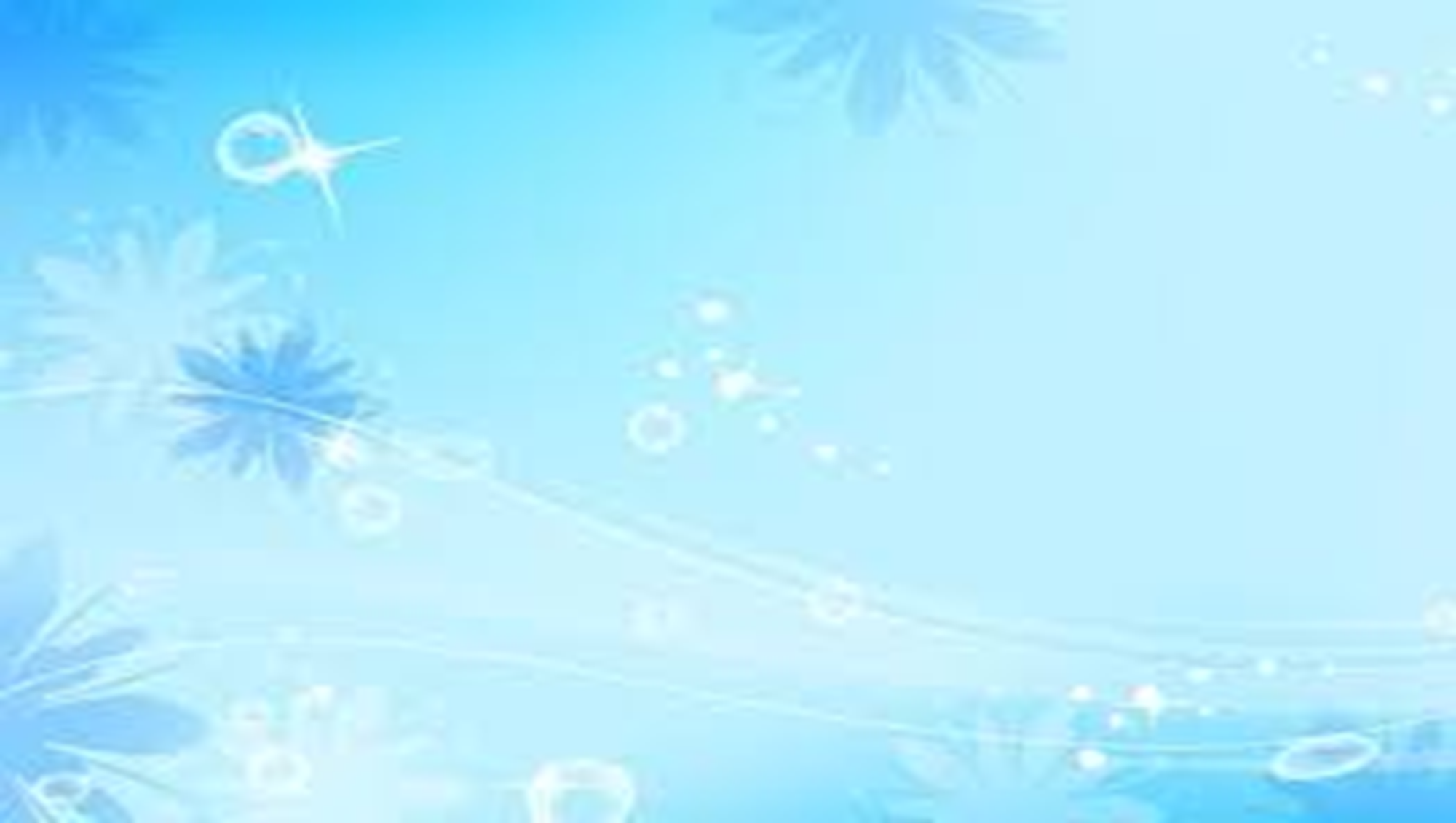 التزلج على المياه
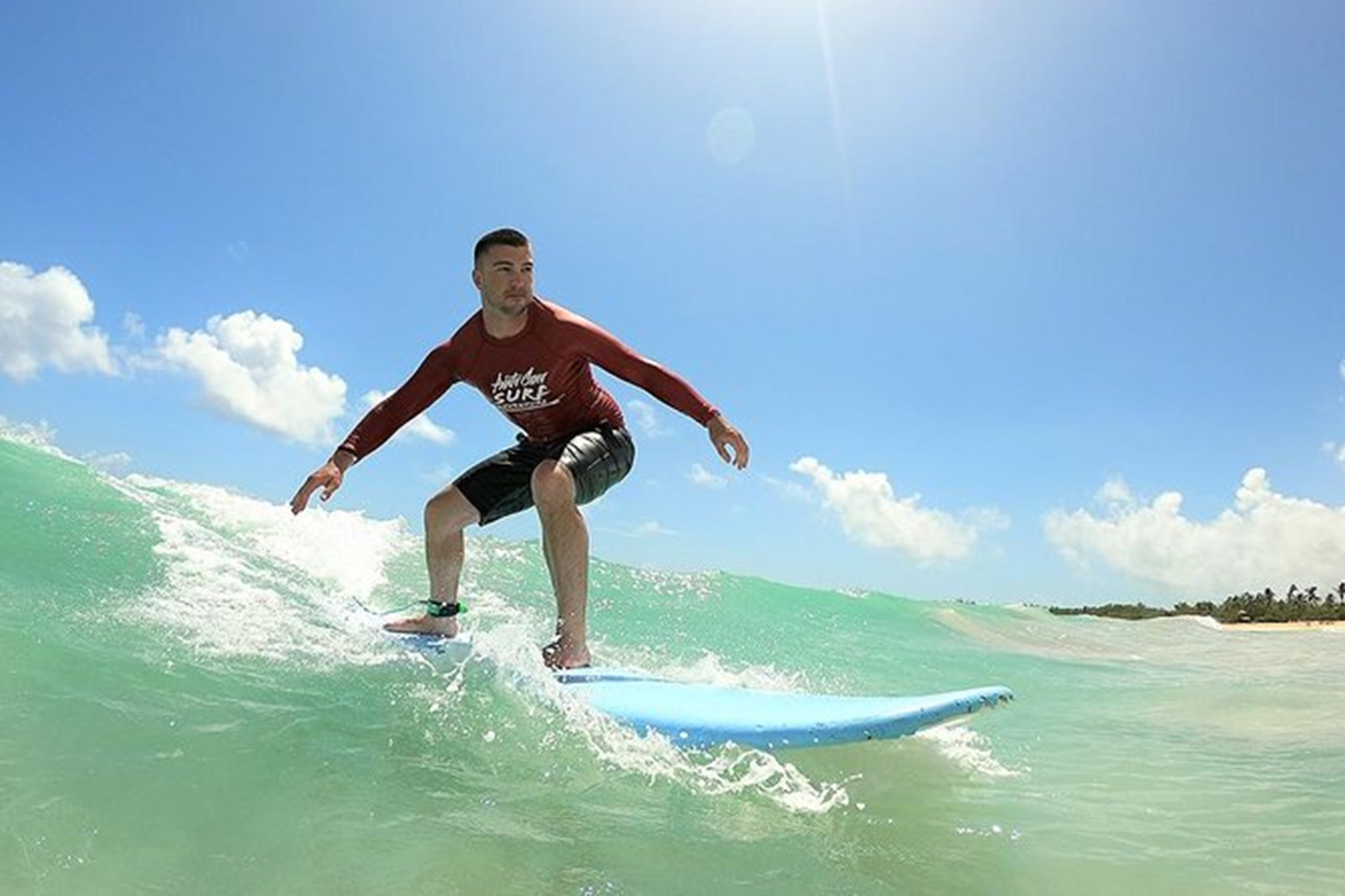 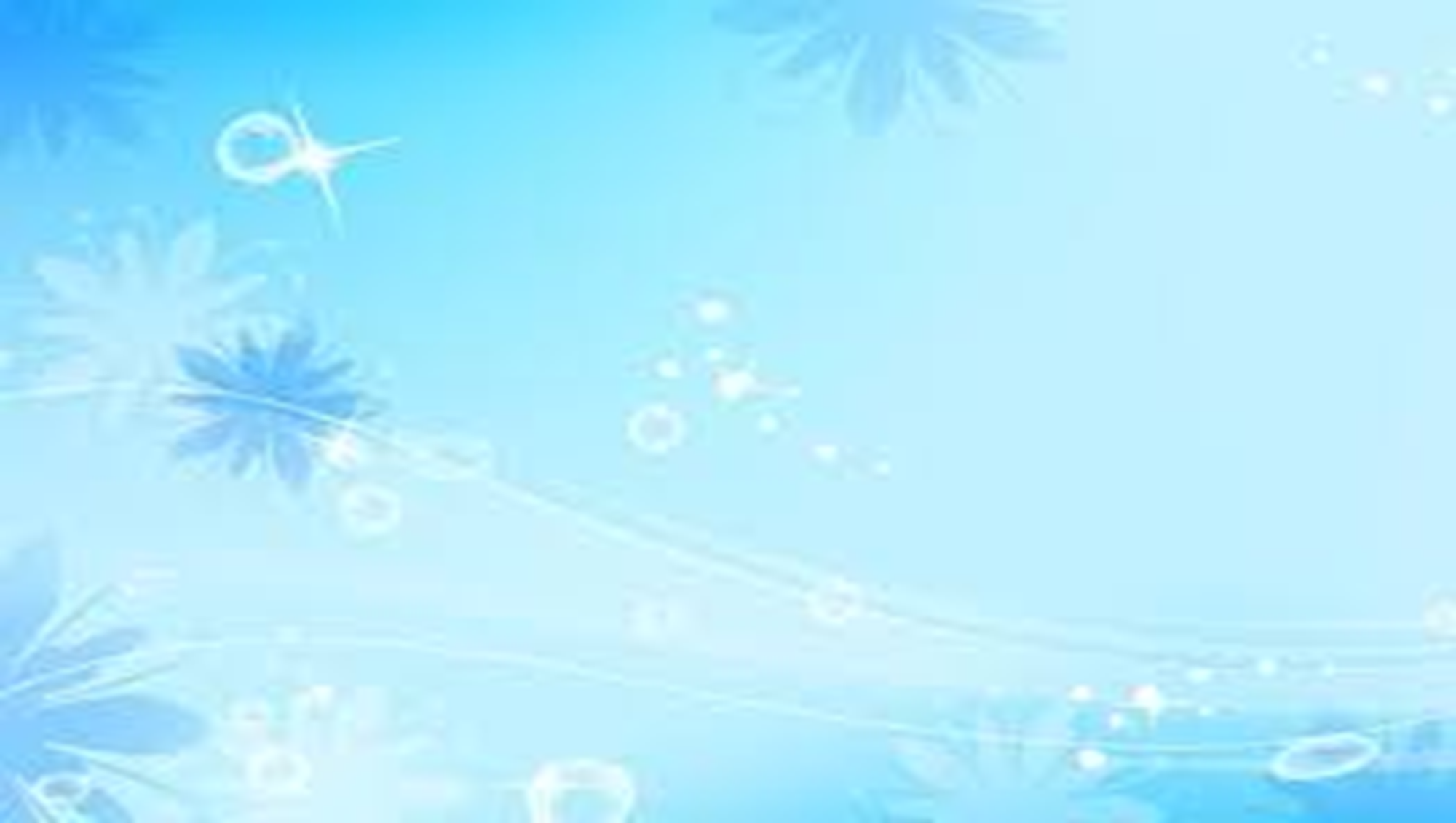 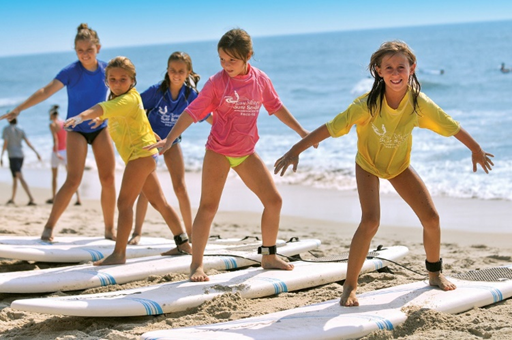 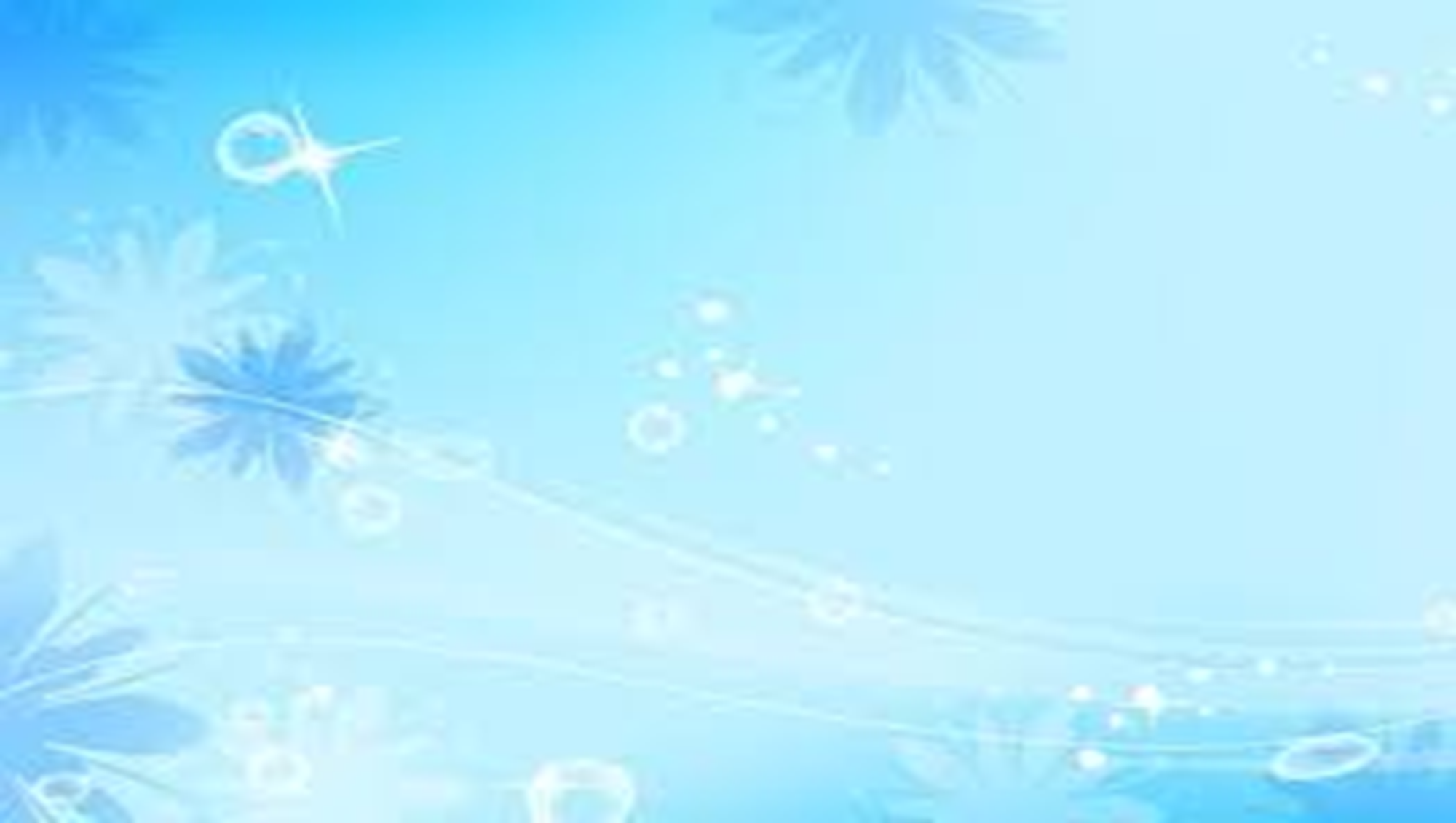 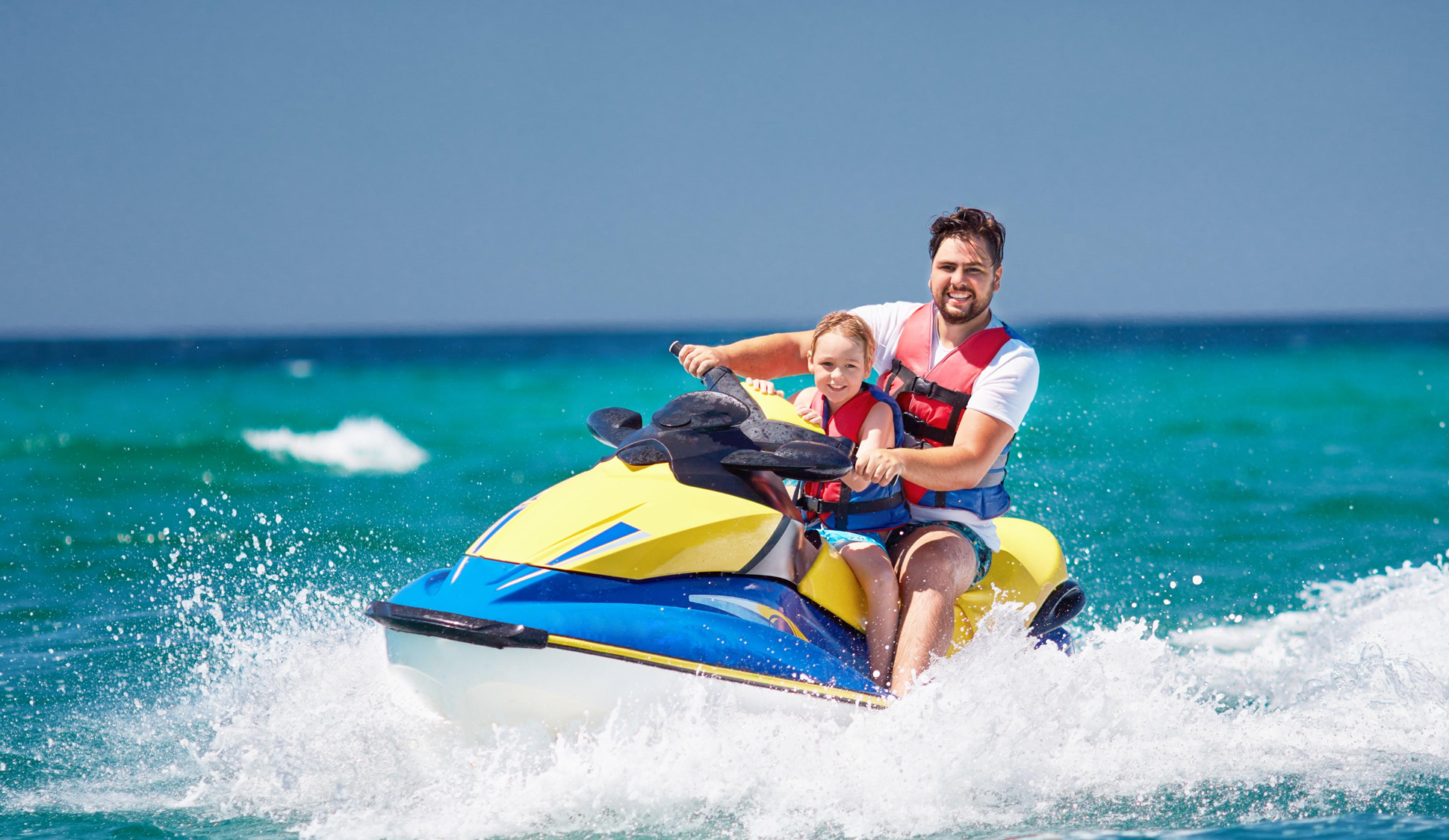 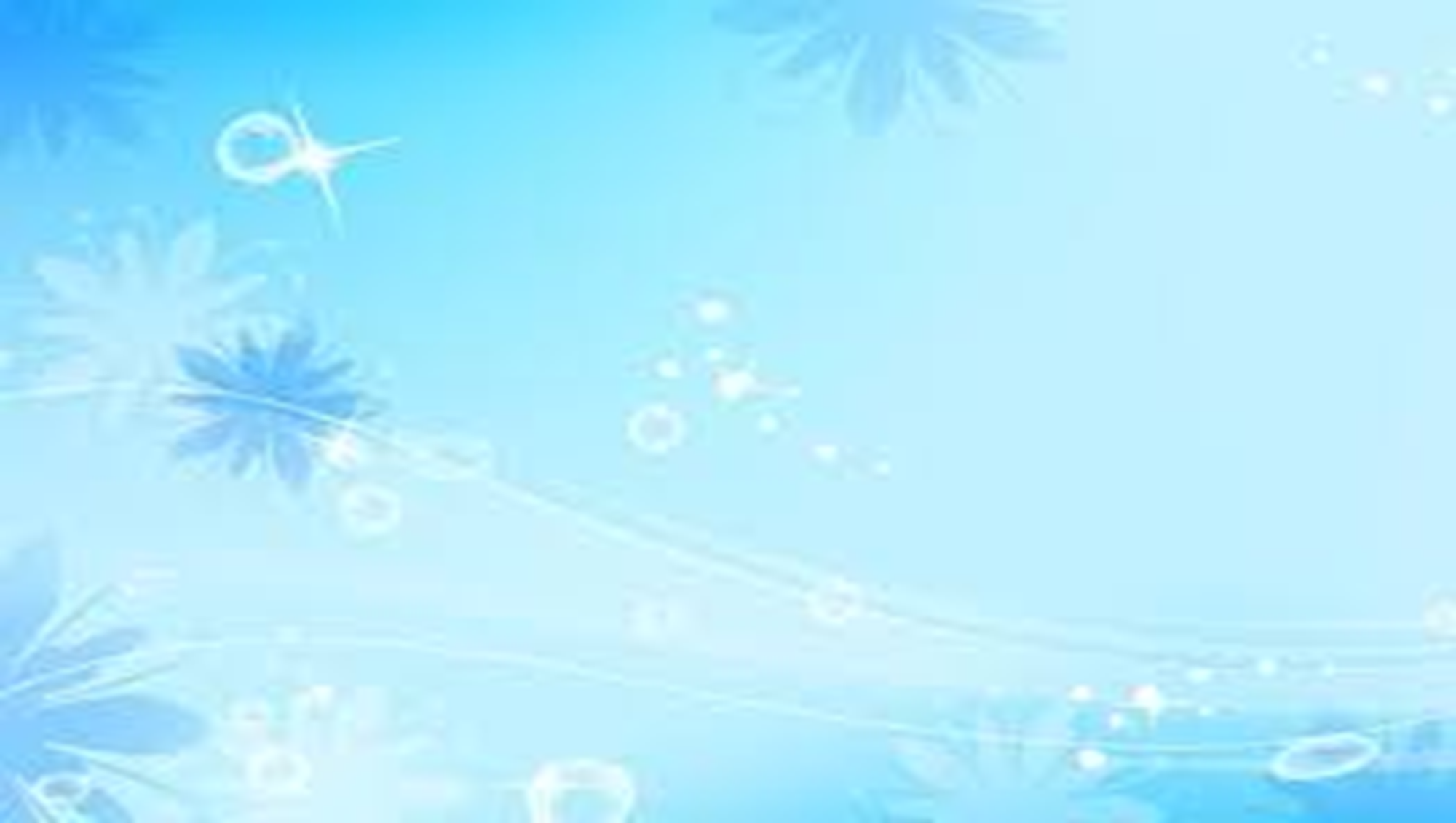 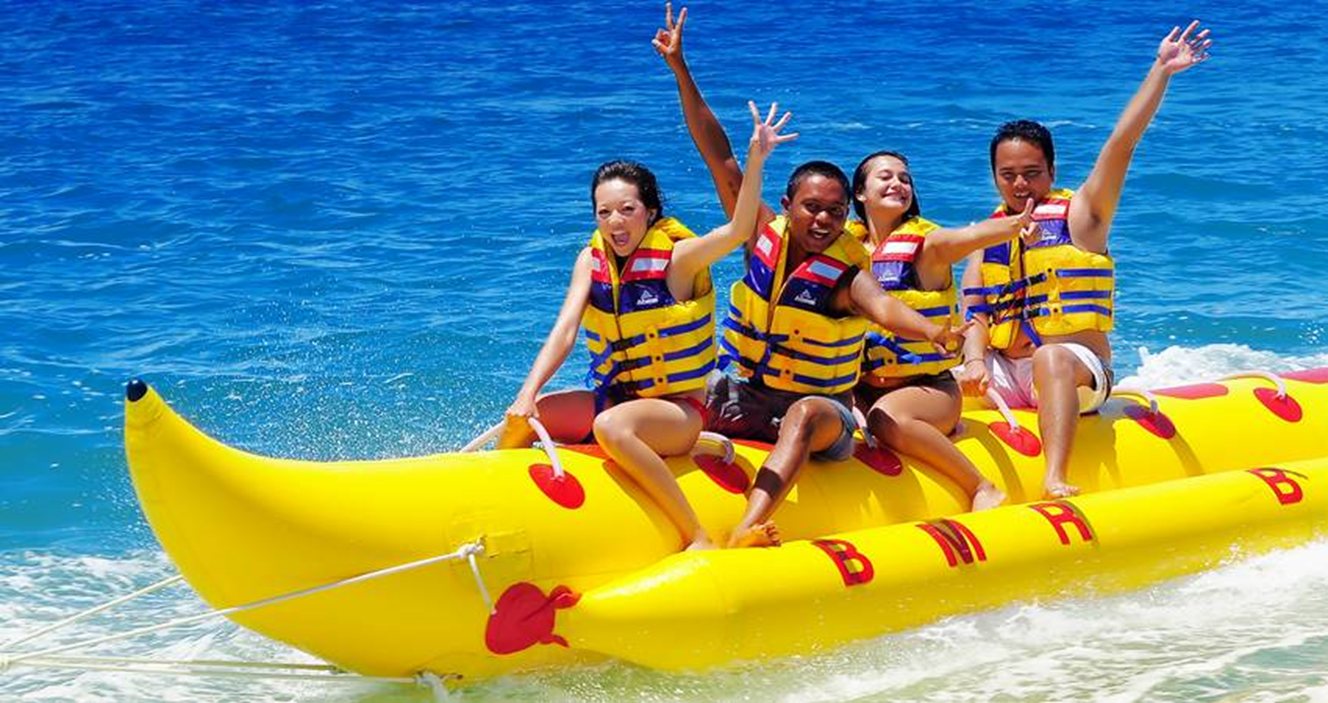 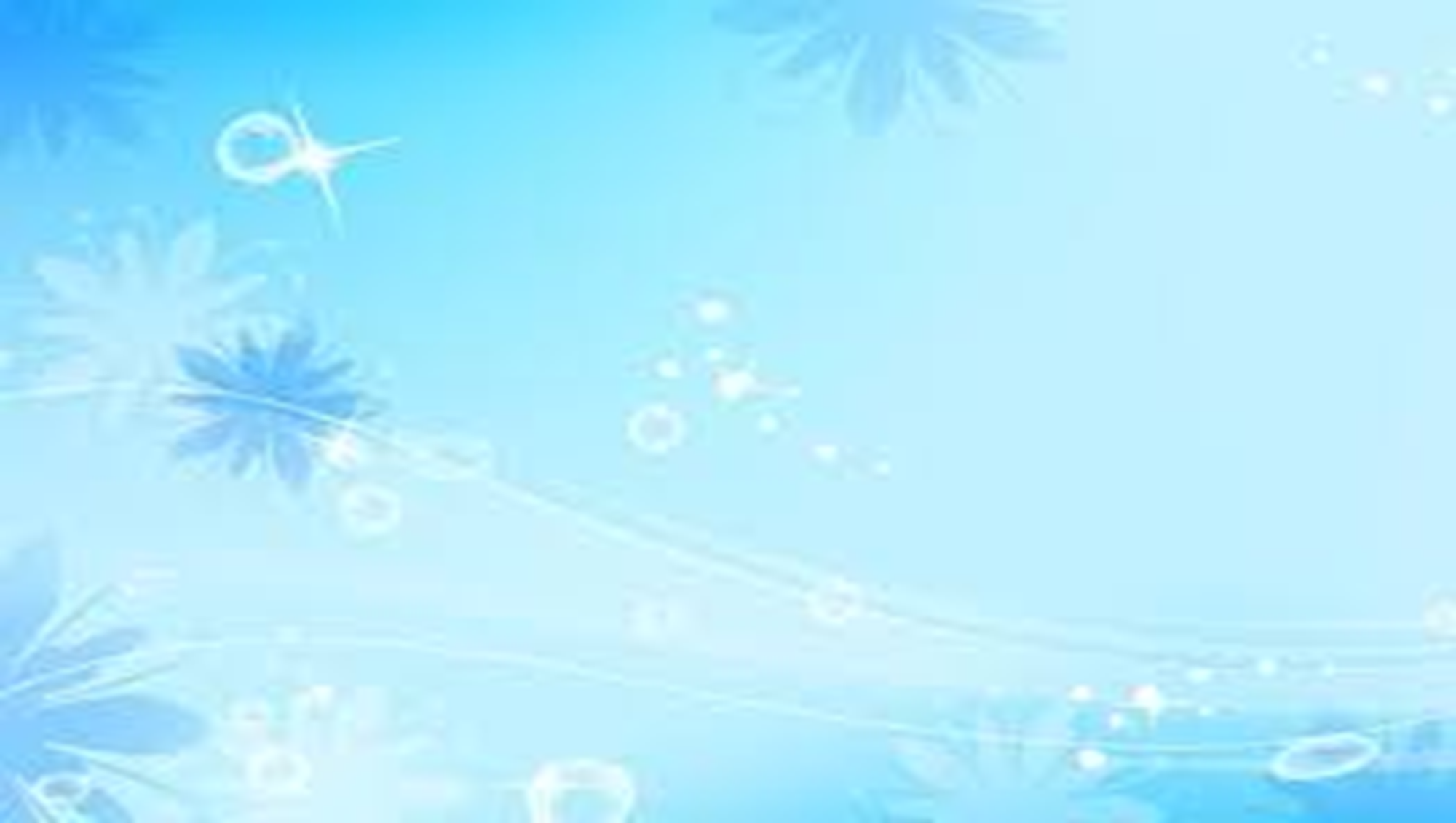 السباحة
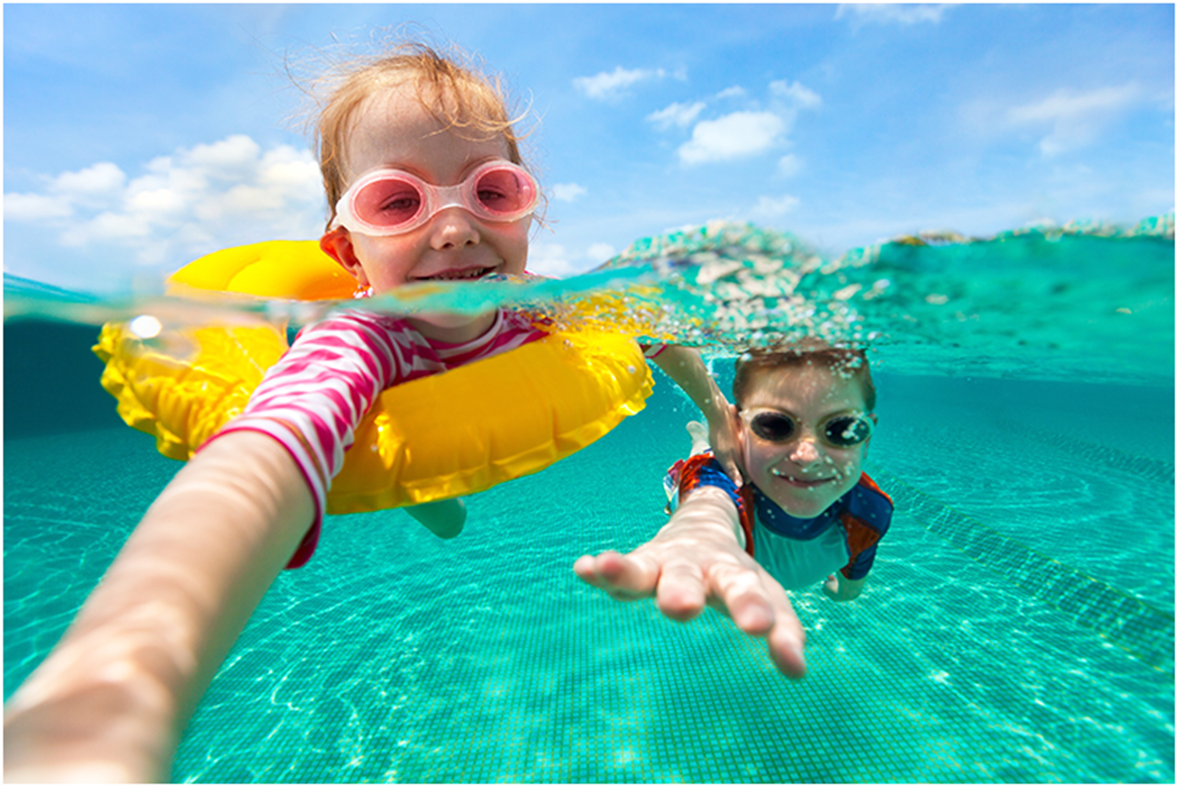 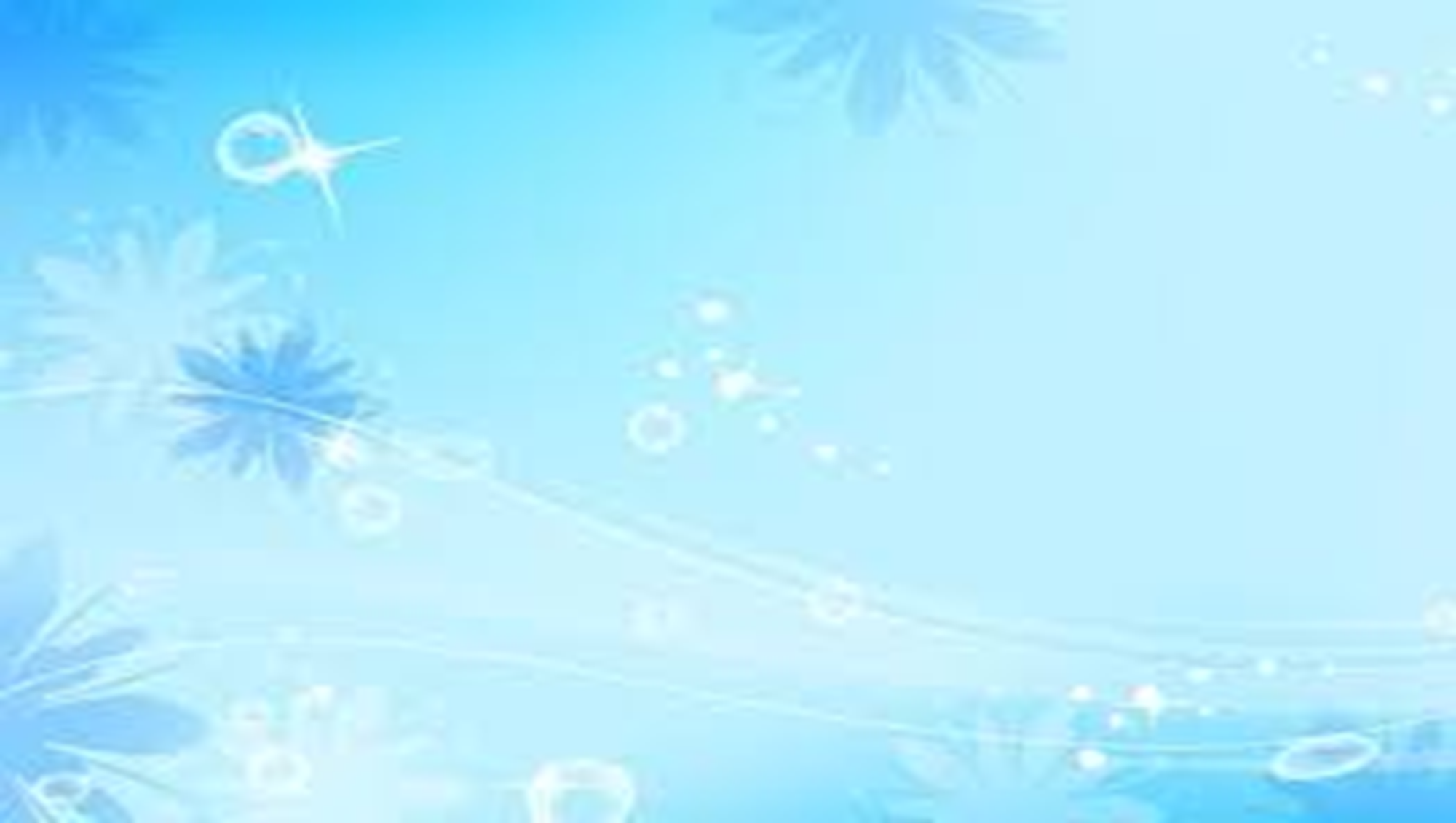 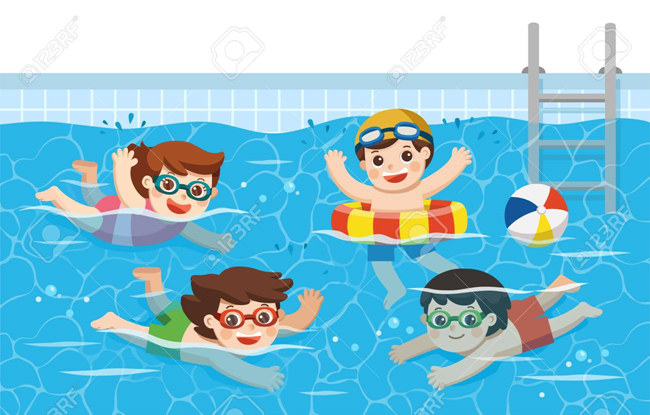 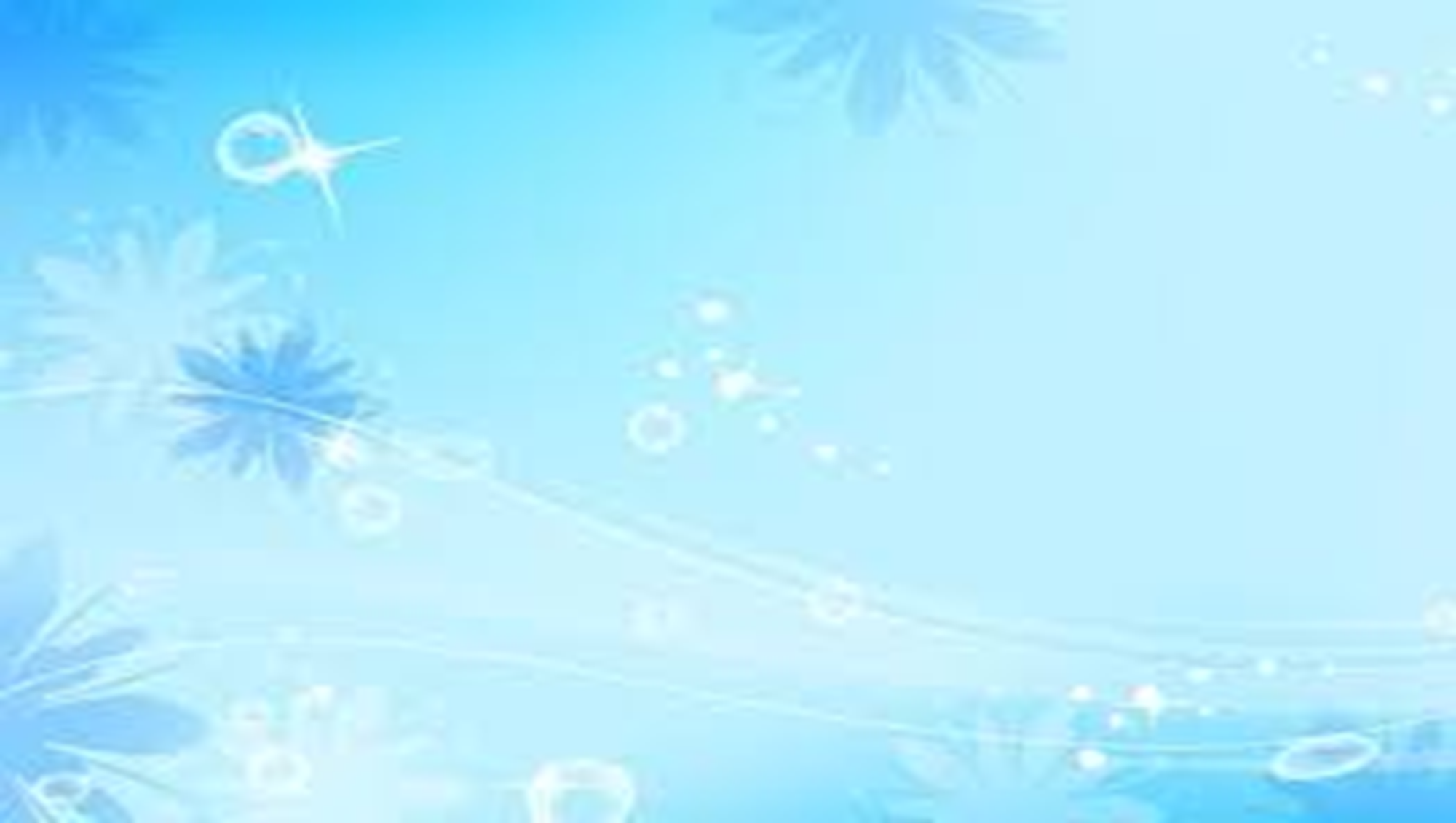 كرة اليد المائية
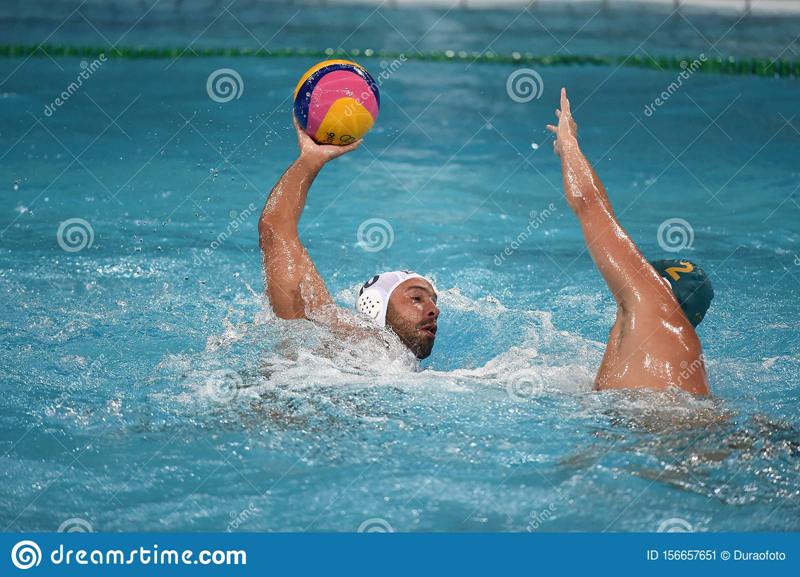 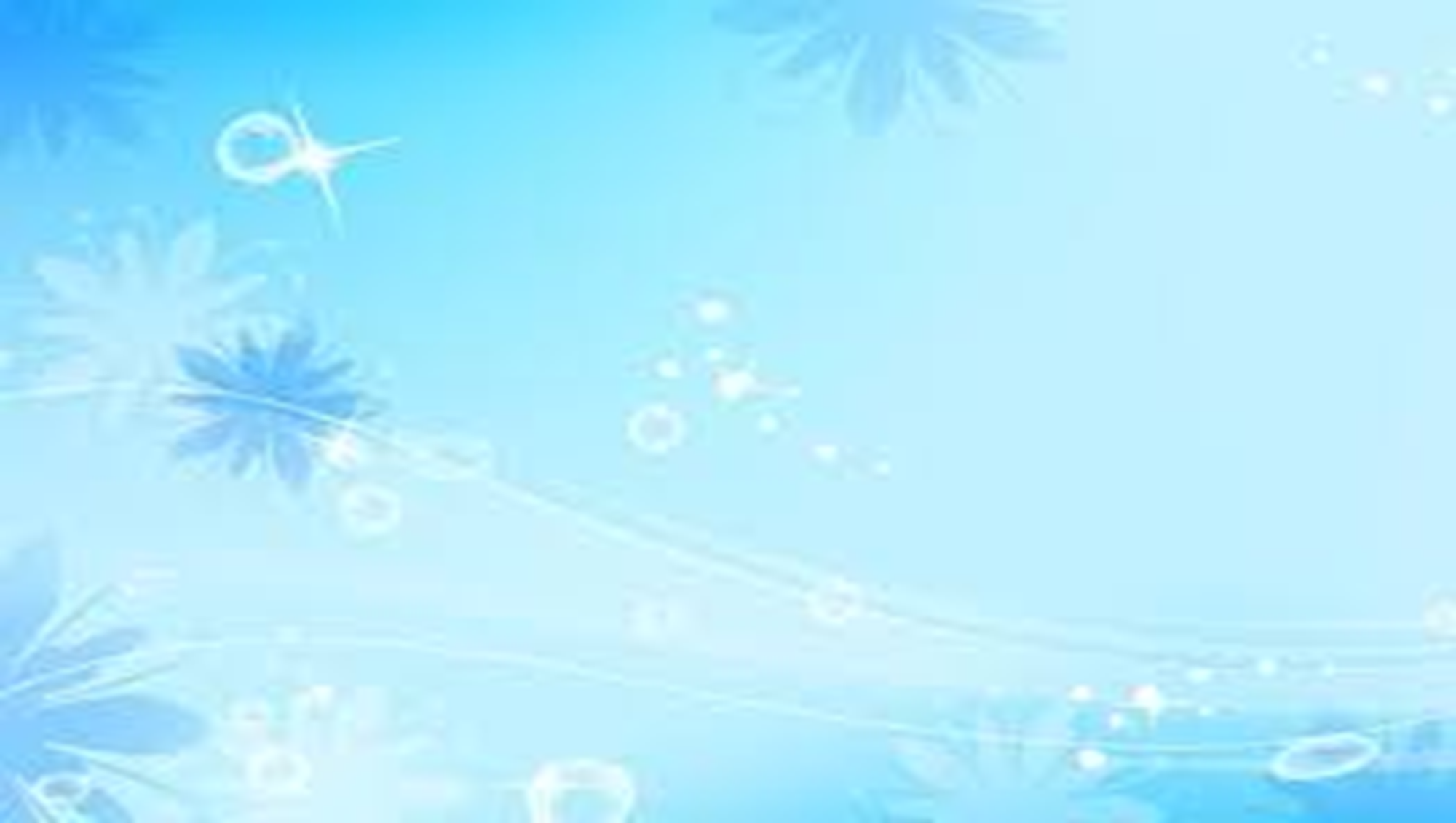 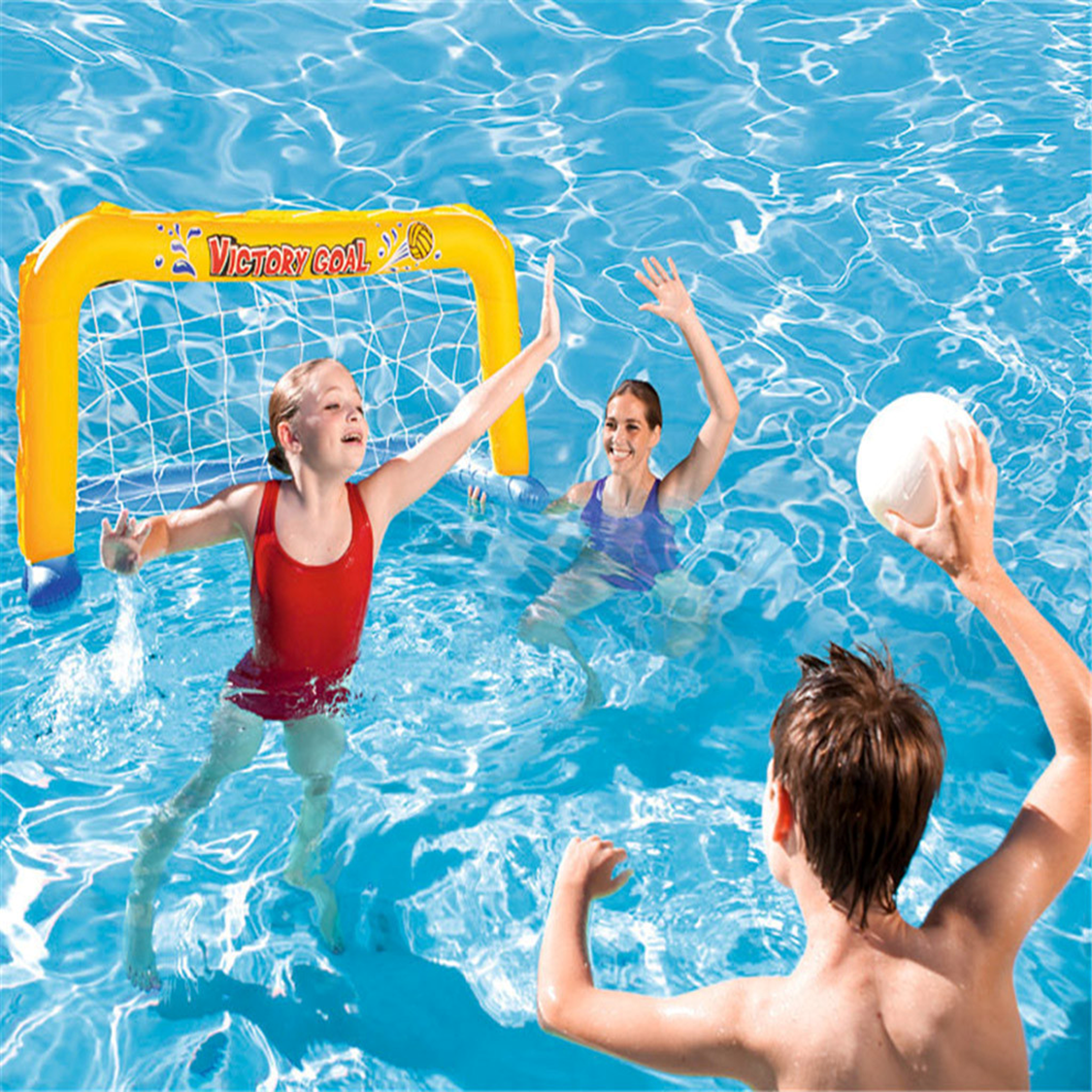 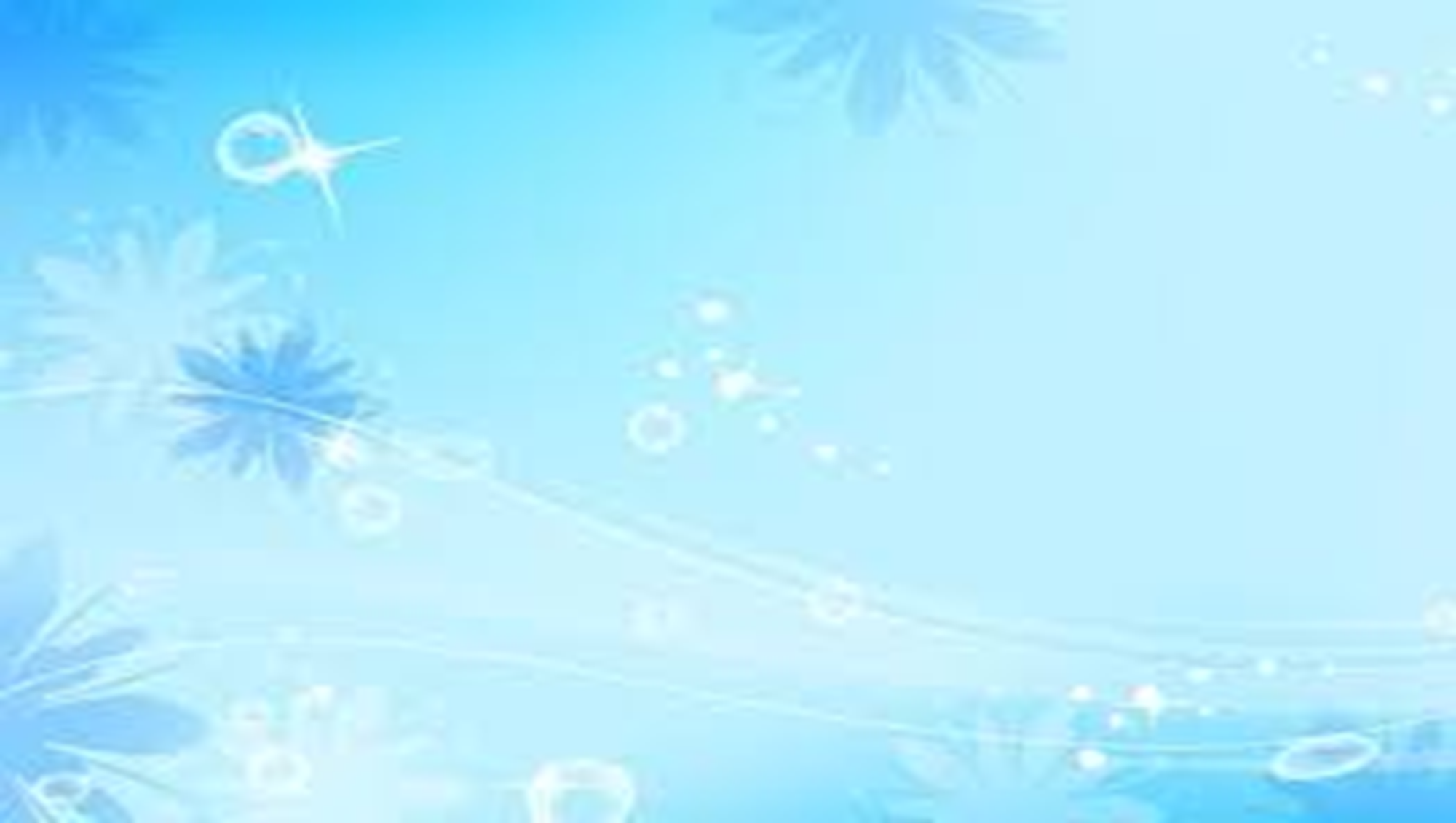 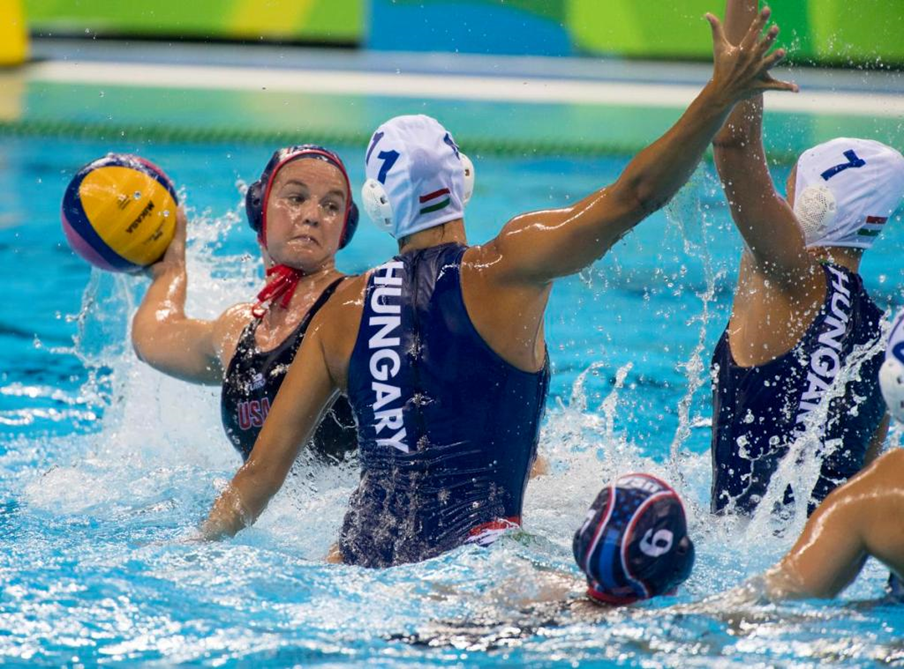